2021 0628 課程
一國語
二數學
三生活
四體育
2021 0628 課程
一國語
二數學
三生活
四體育
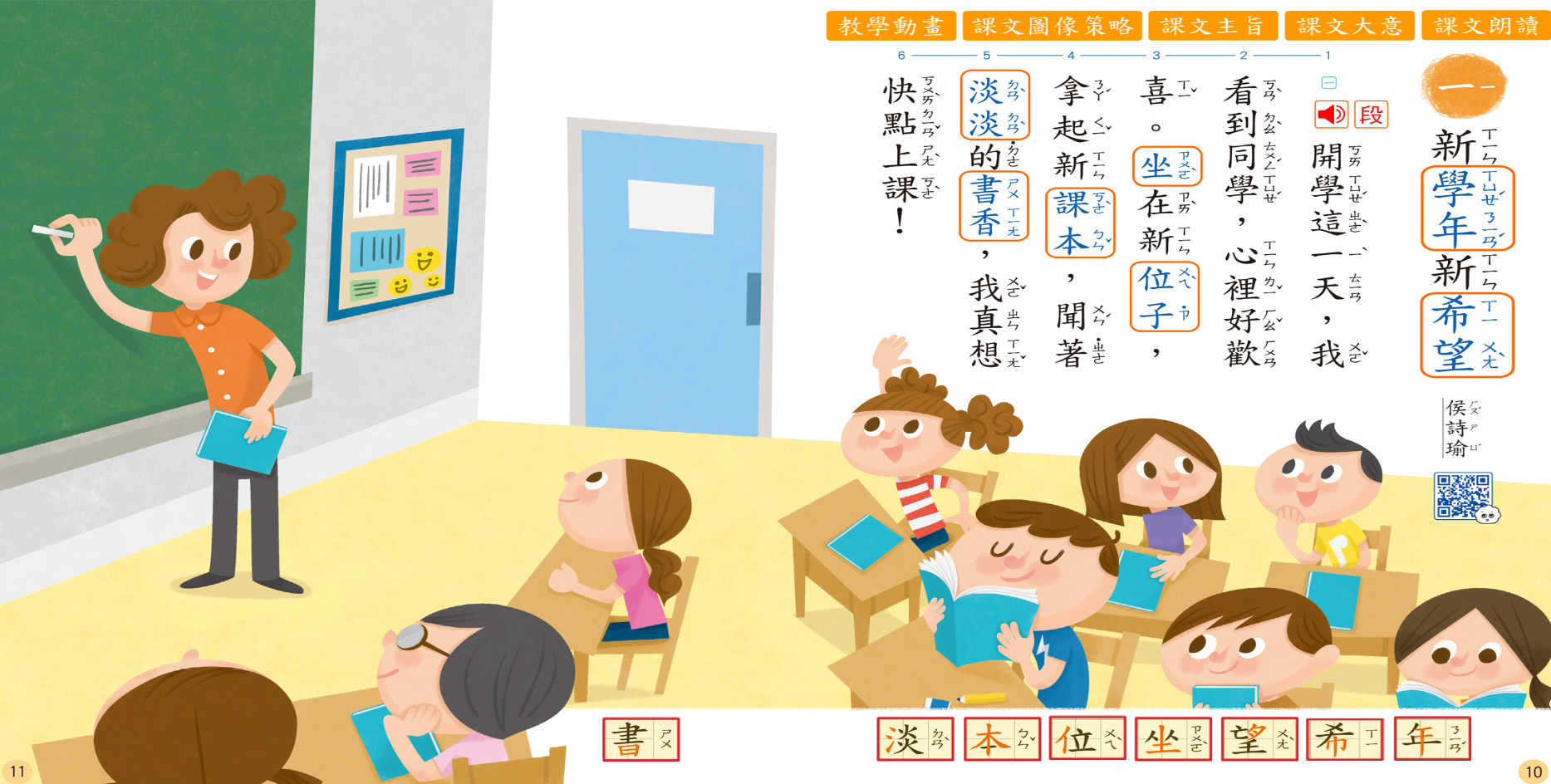 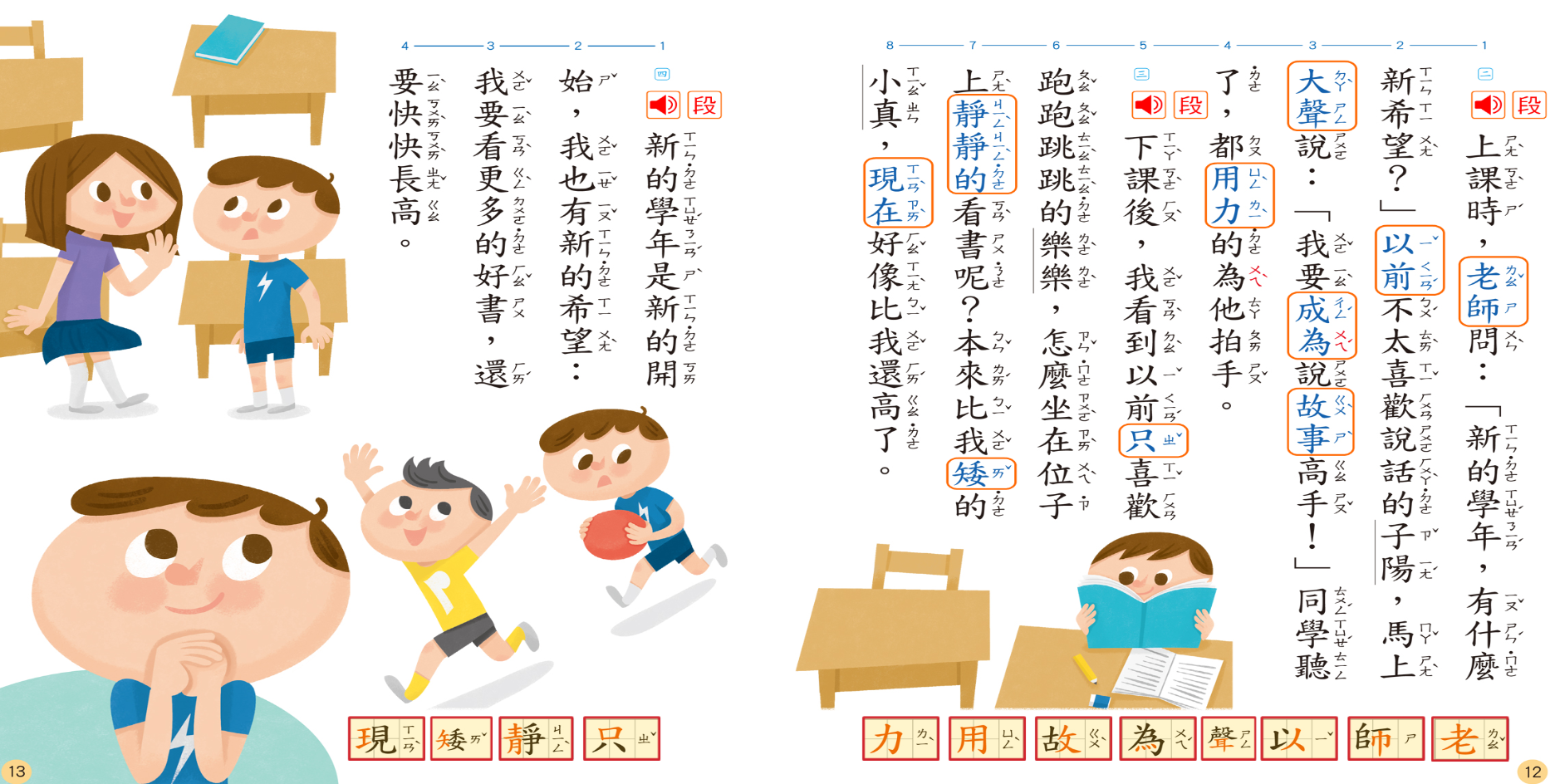 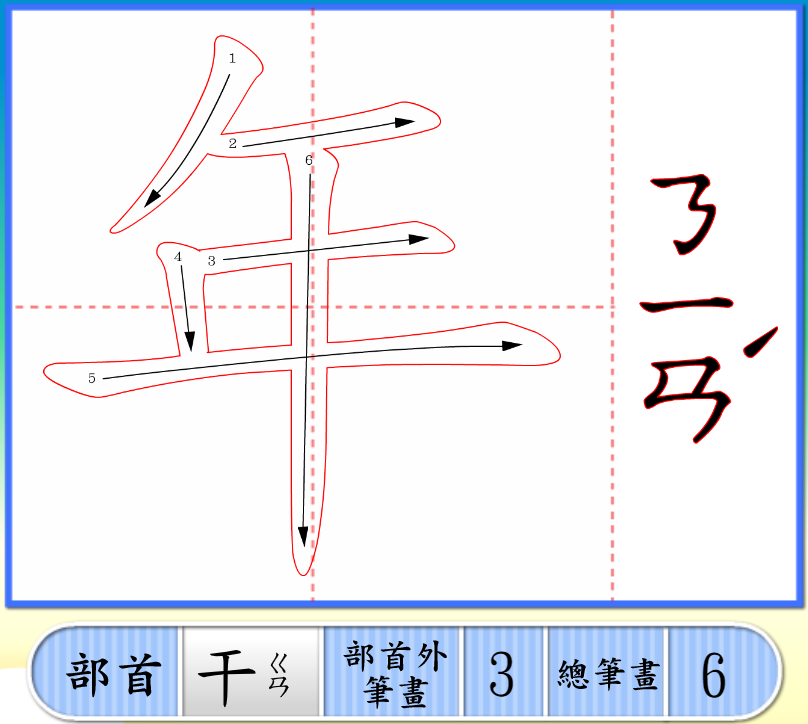 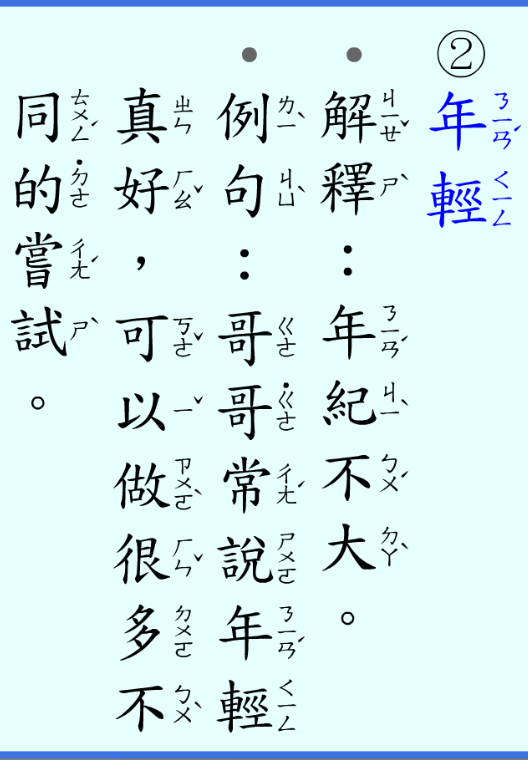 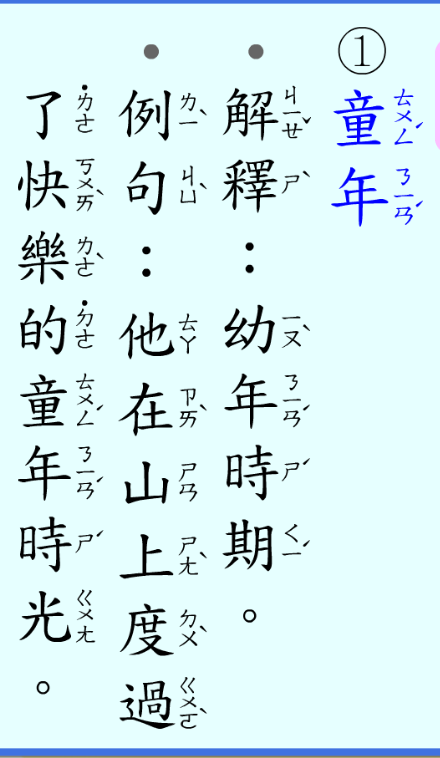 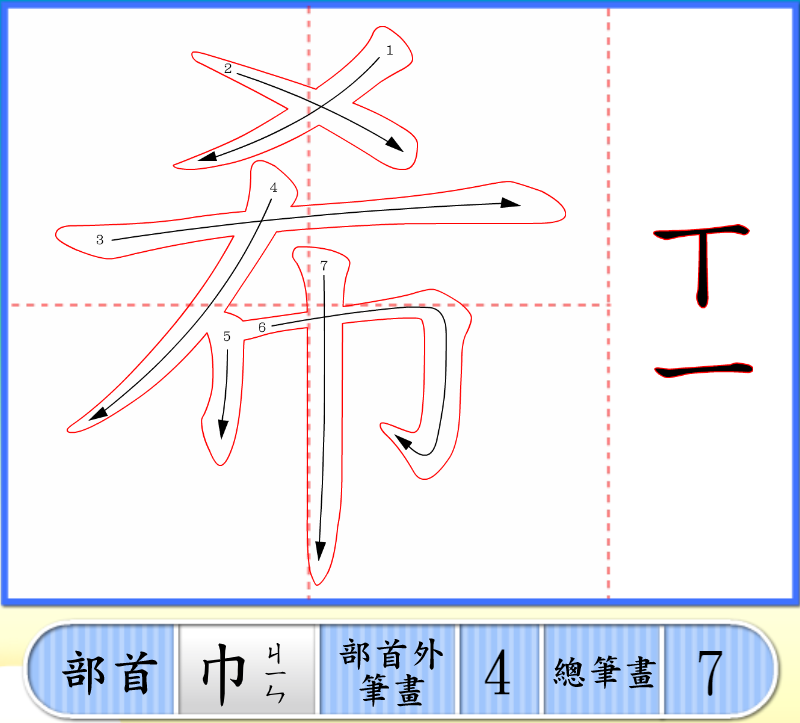 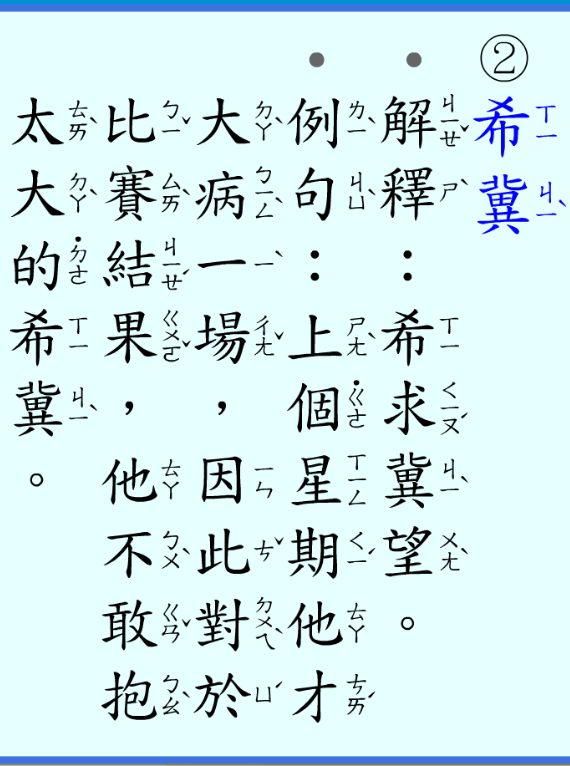 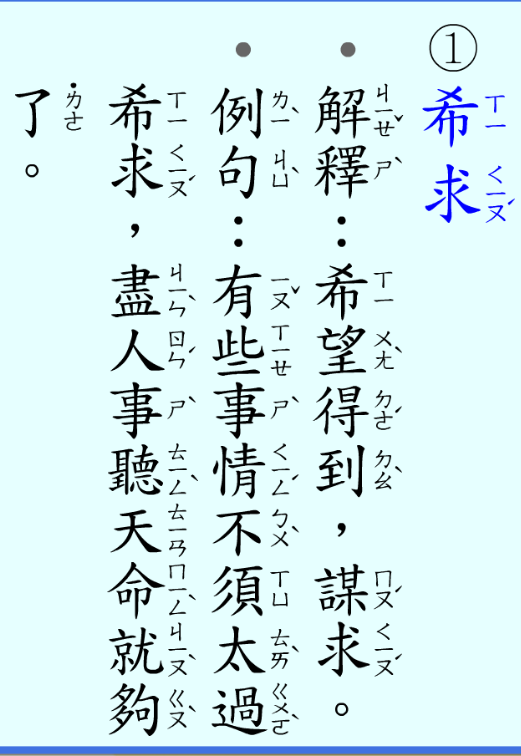 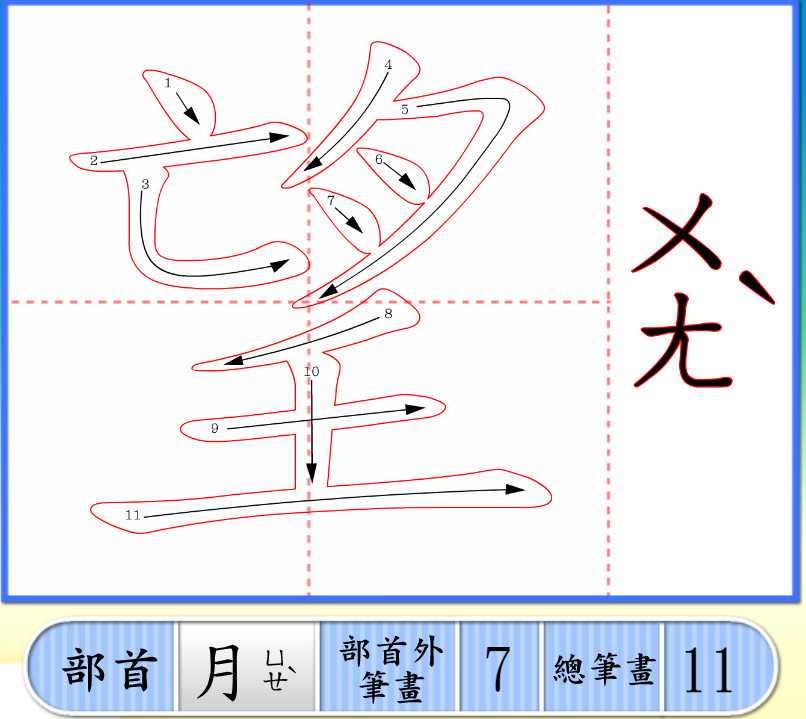 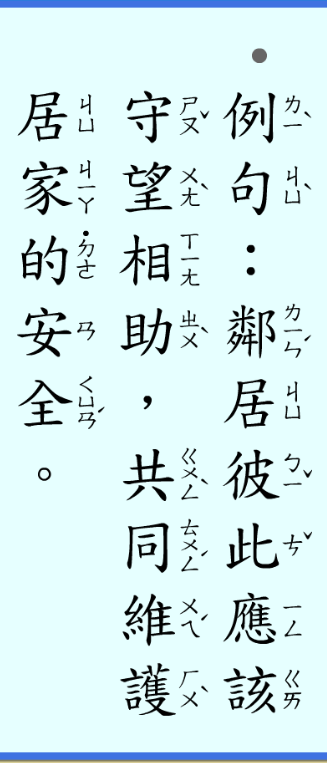 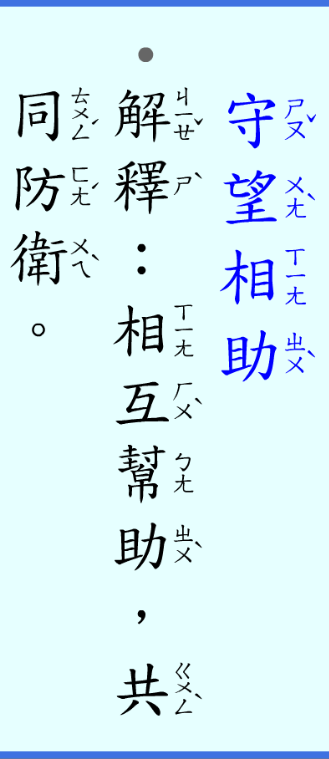 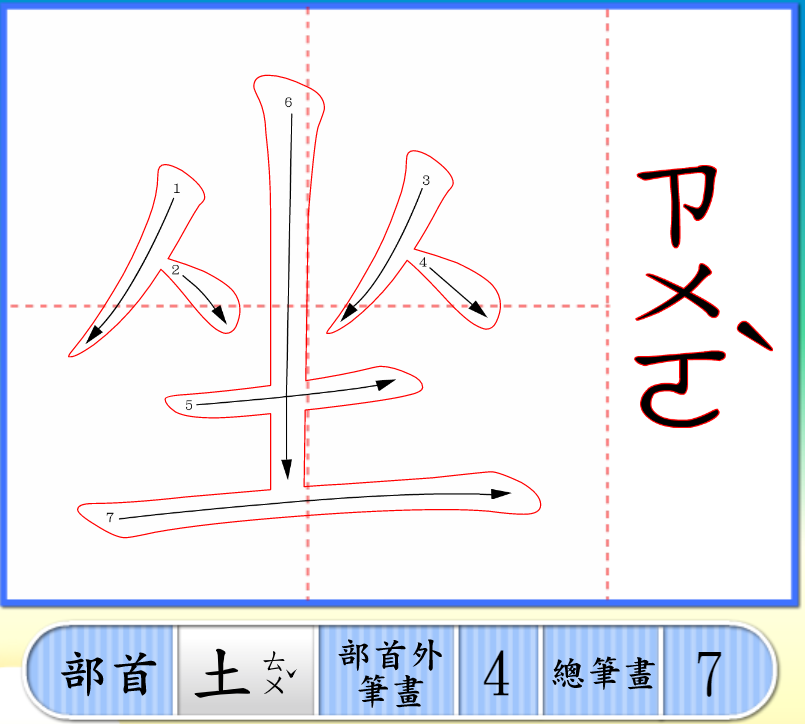 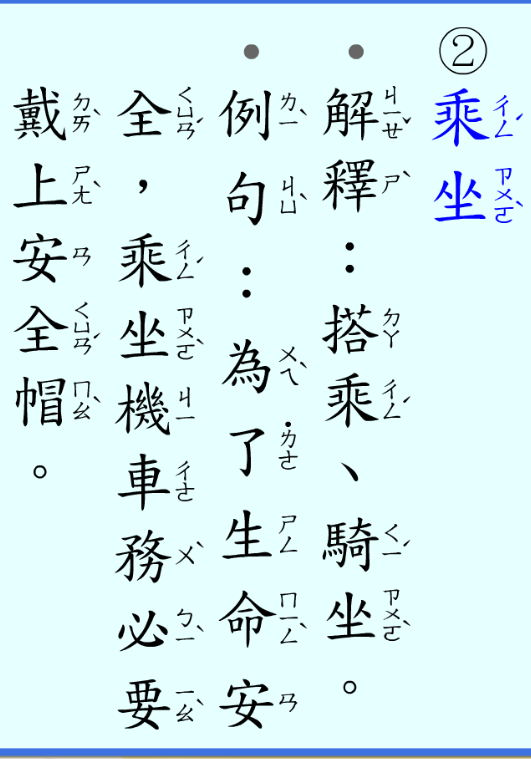 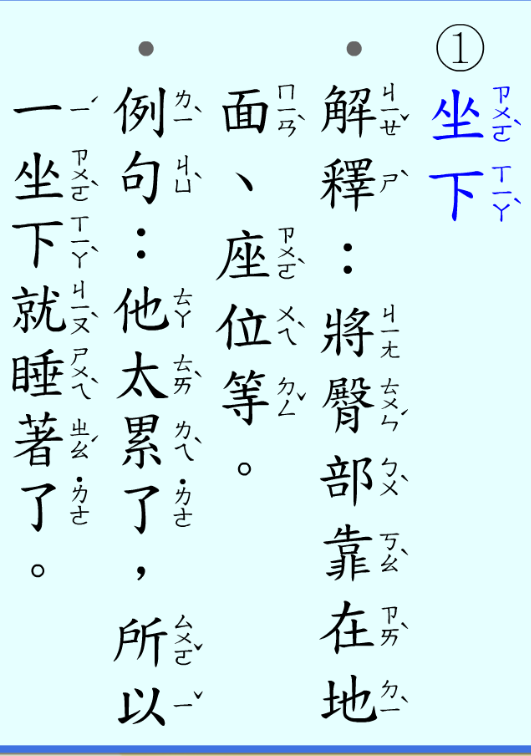 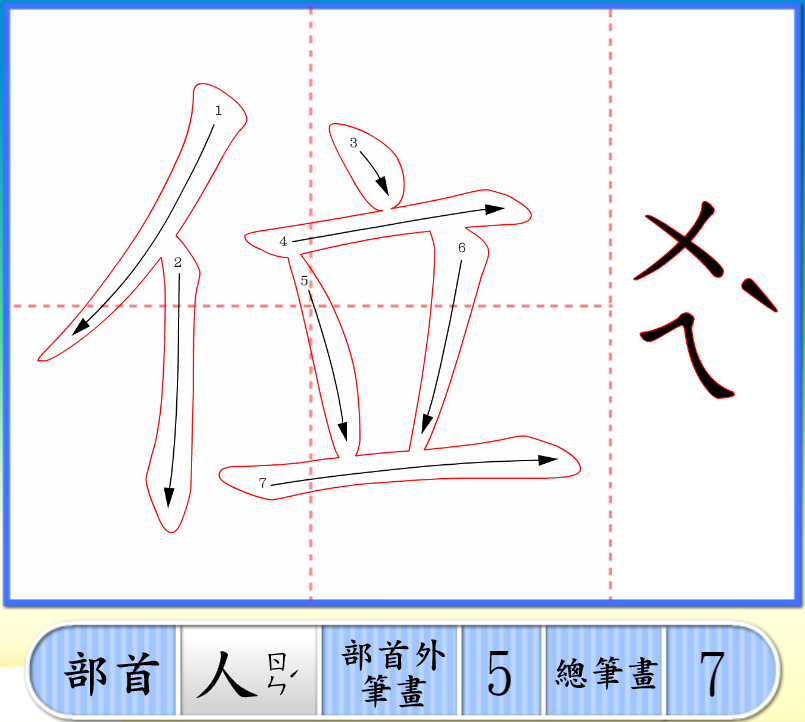 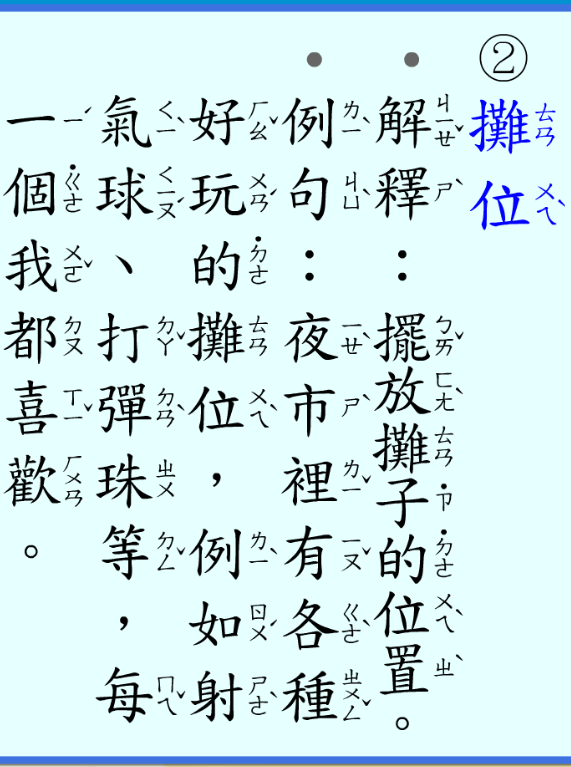 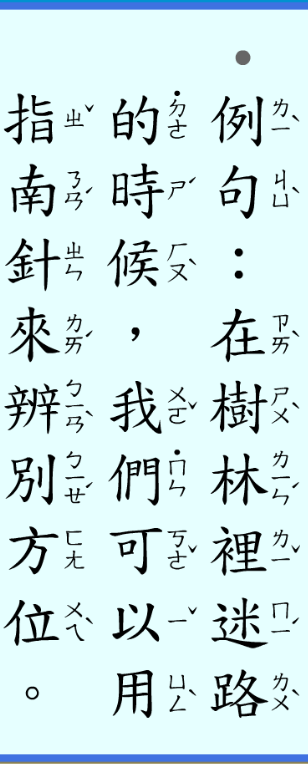 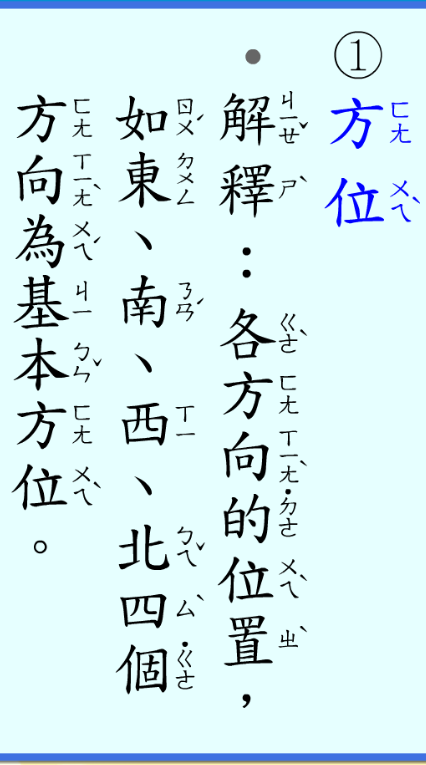 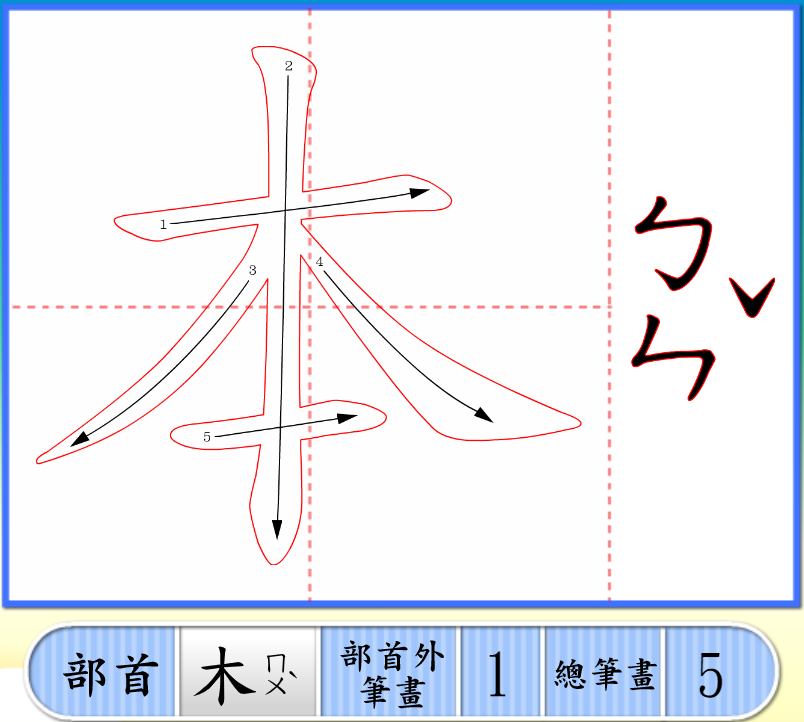 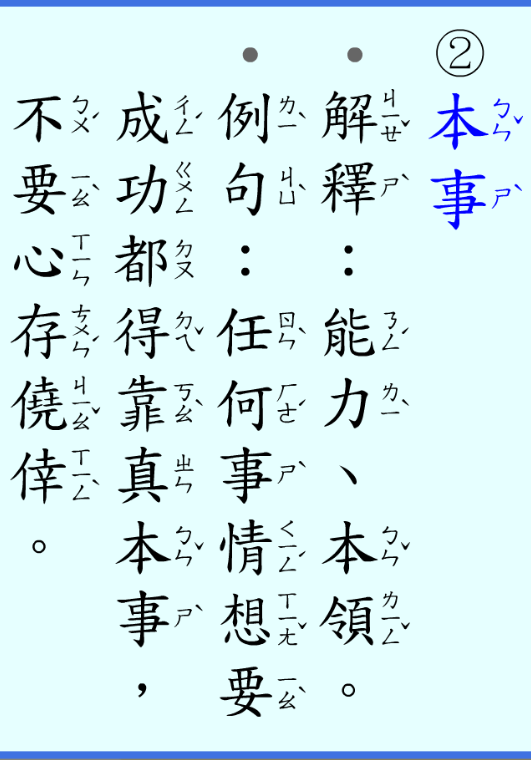 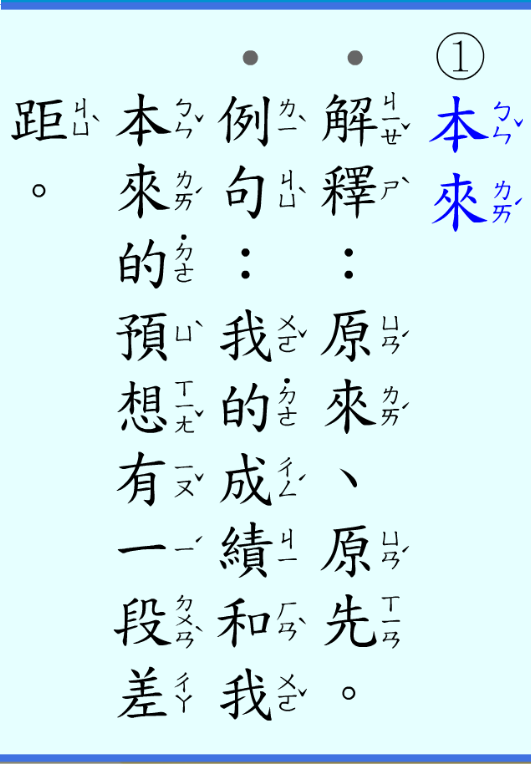 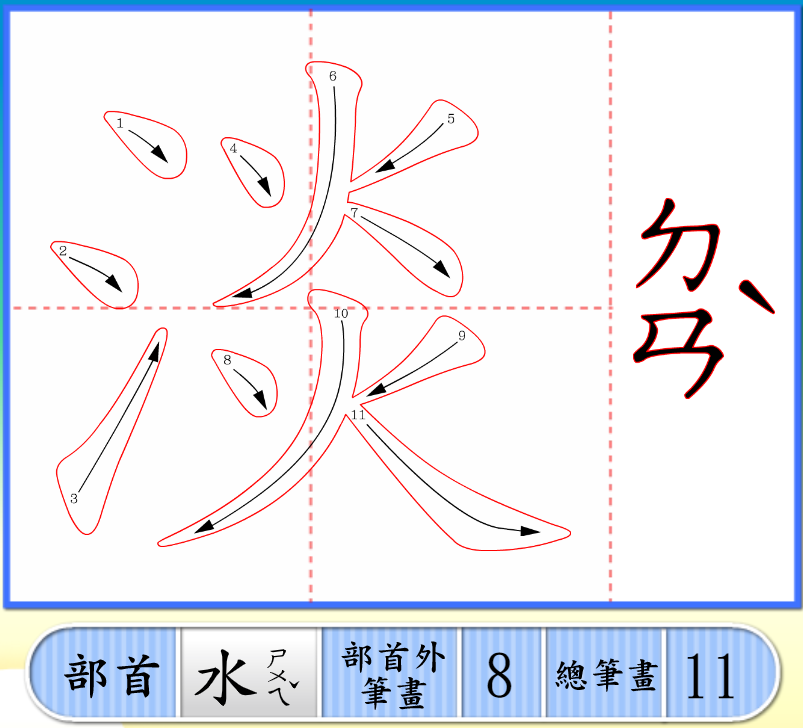 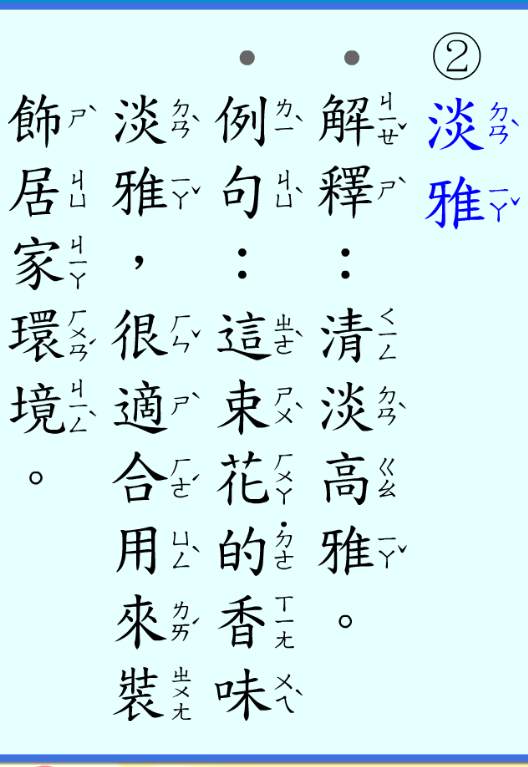 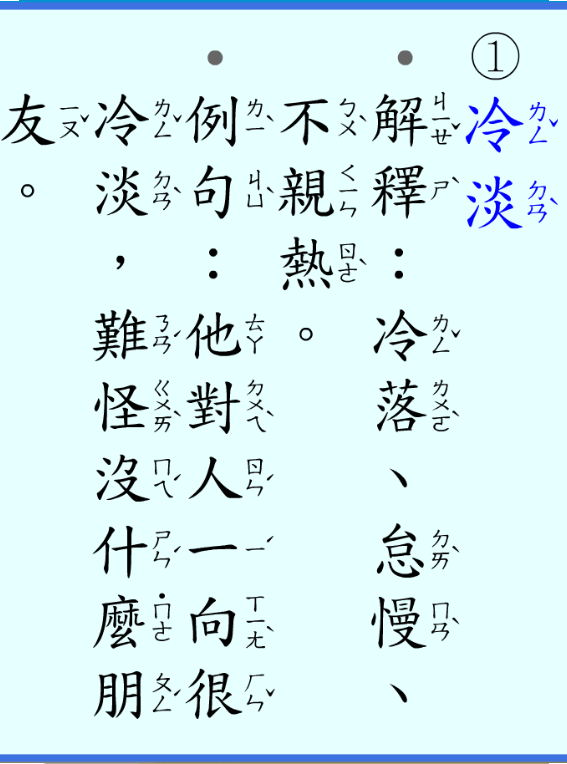 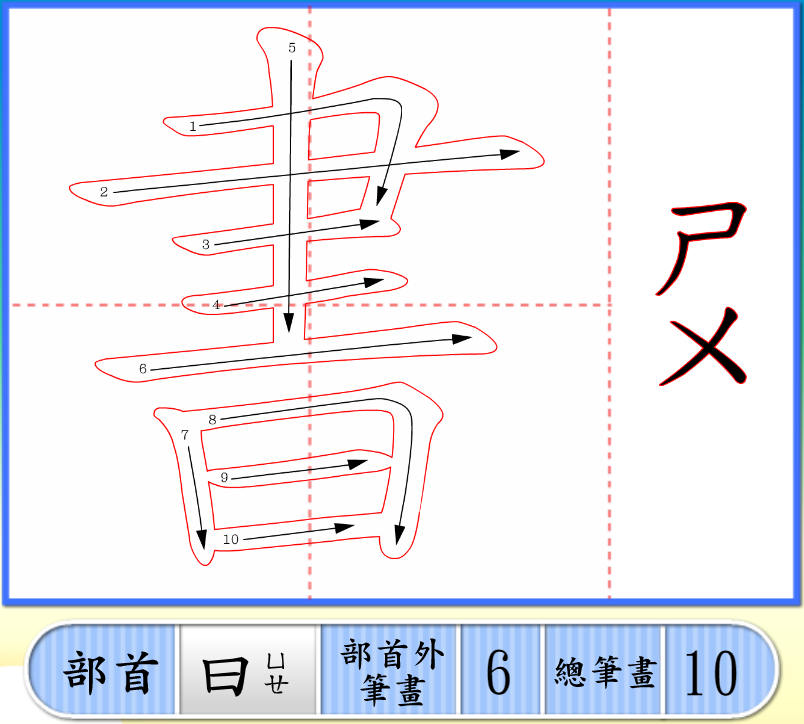 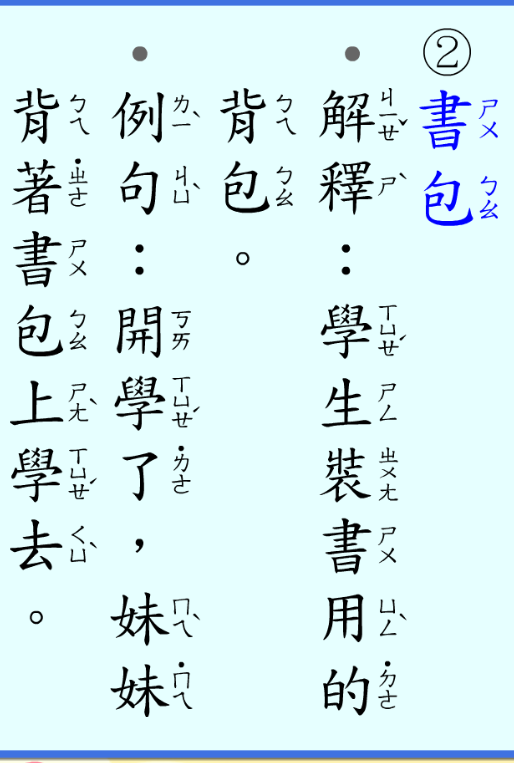 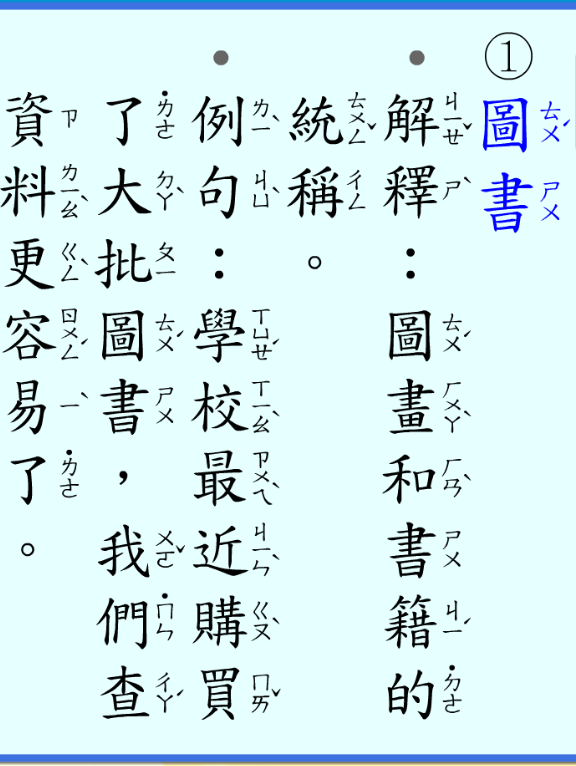 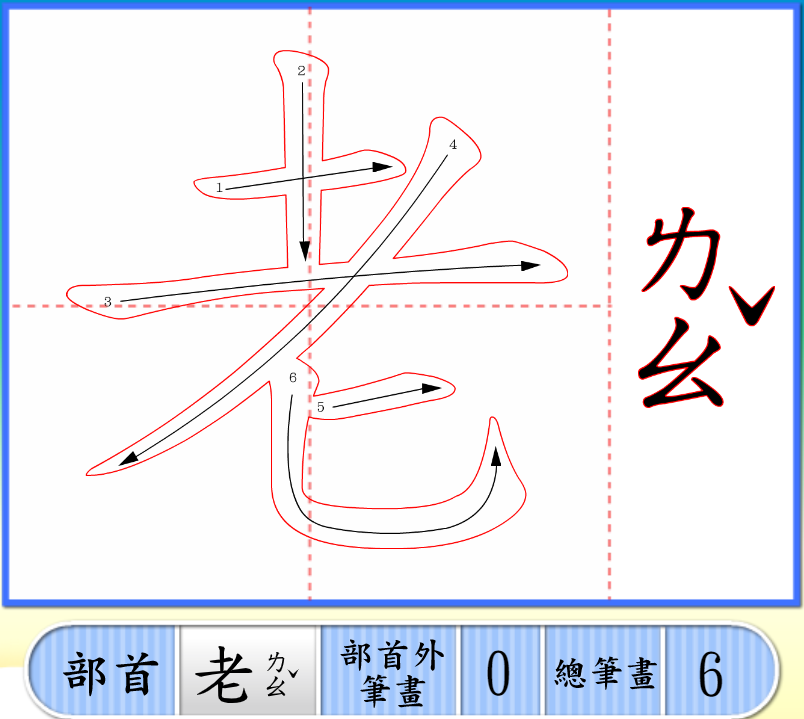 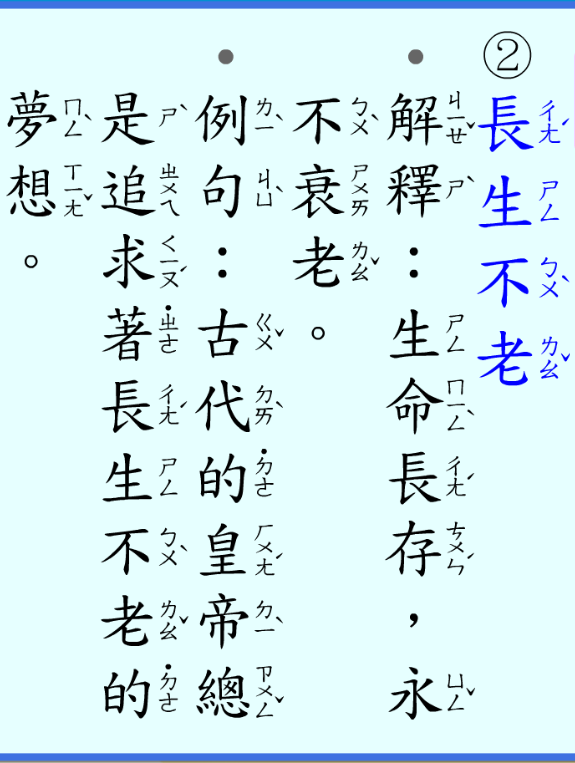 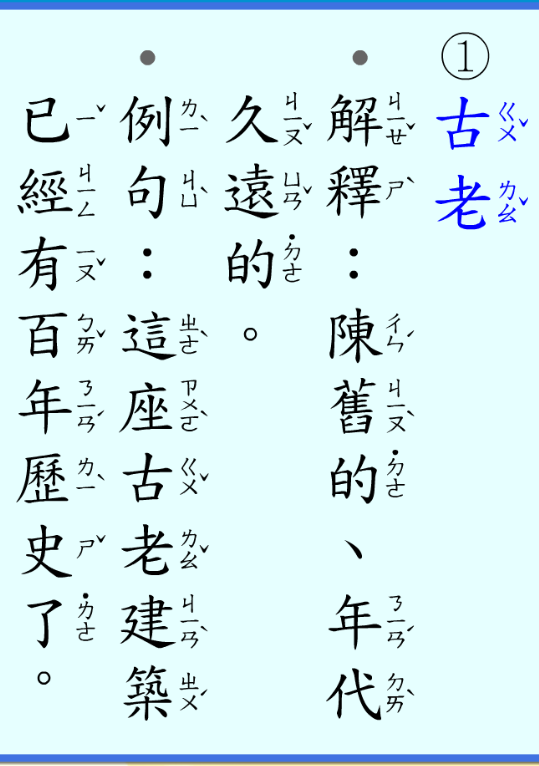 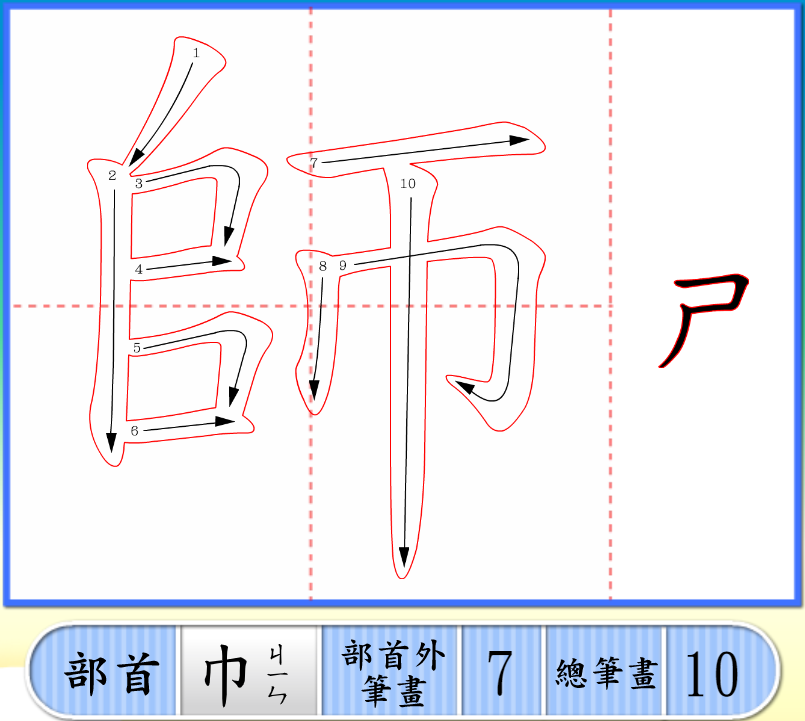 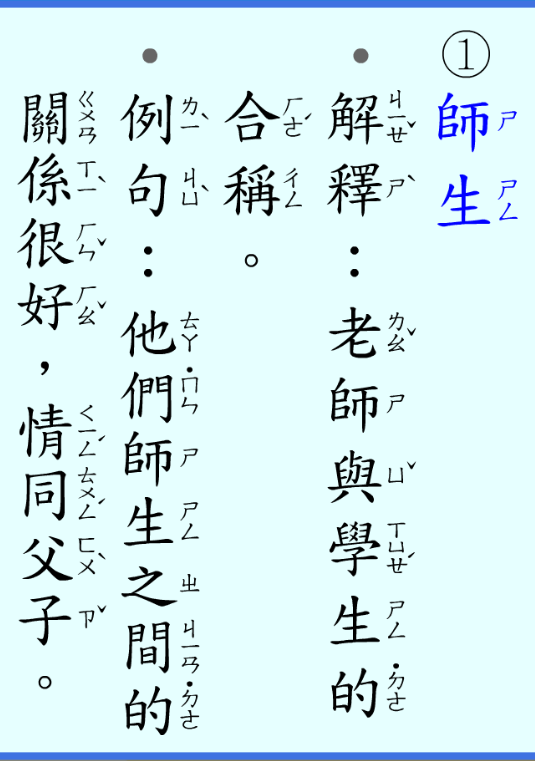 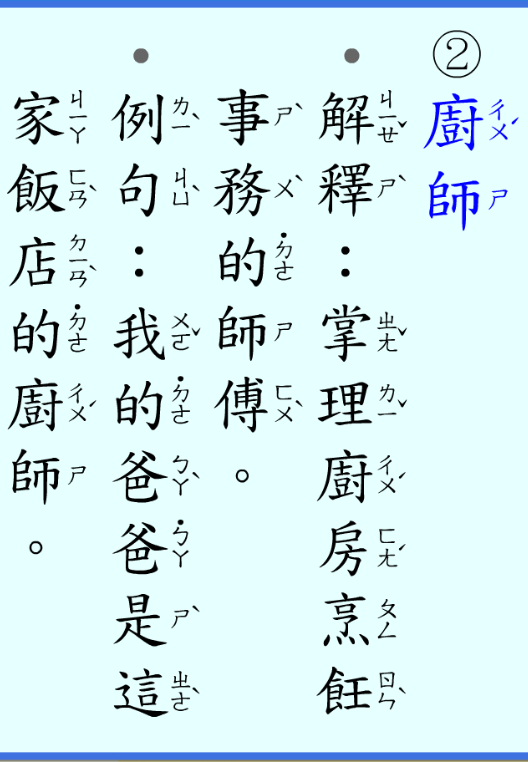 2021 0628 課程
一國語
二數學
三生活
四體育
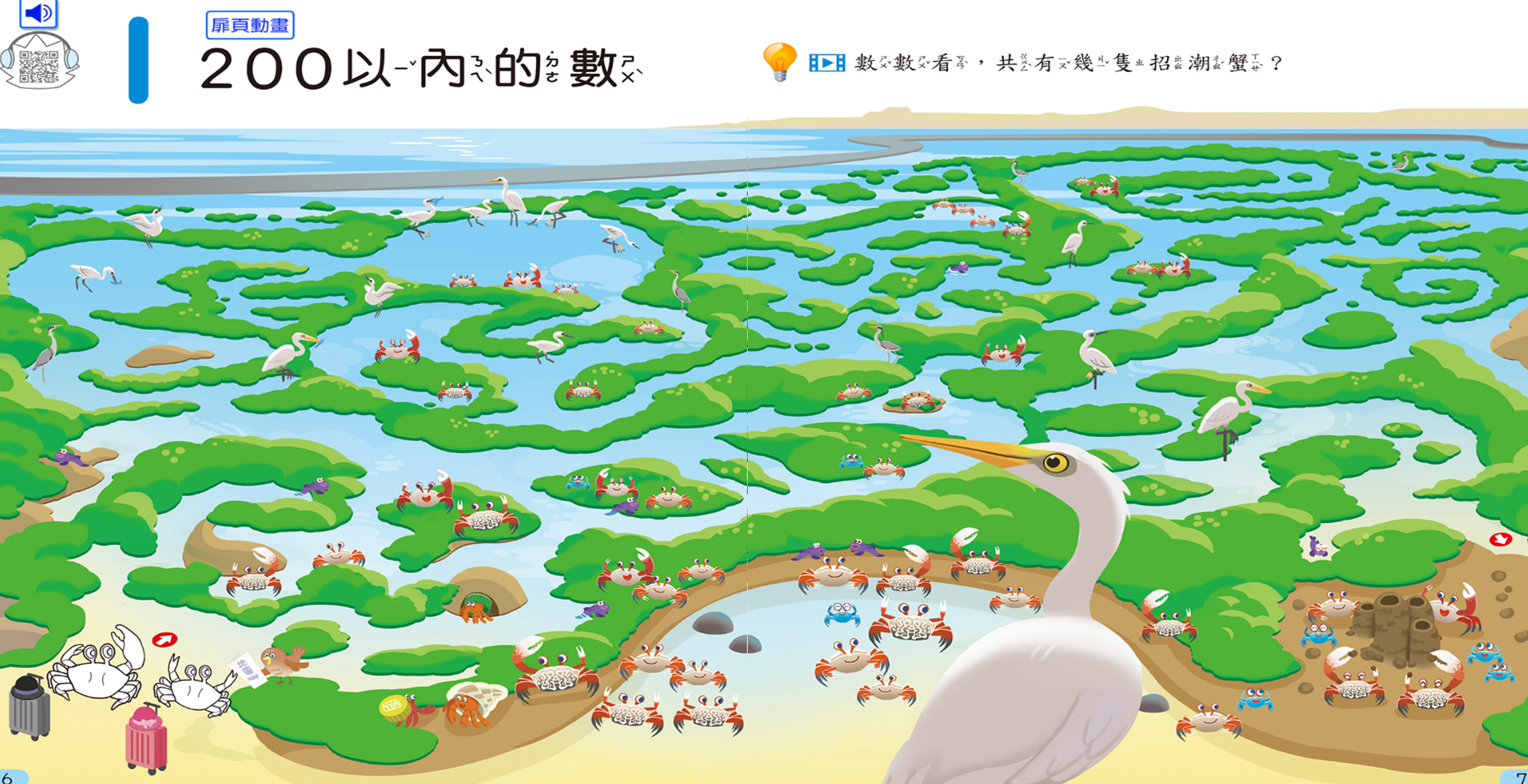 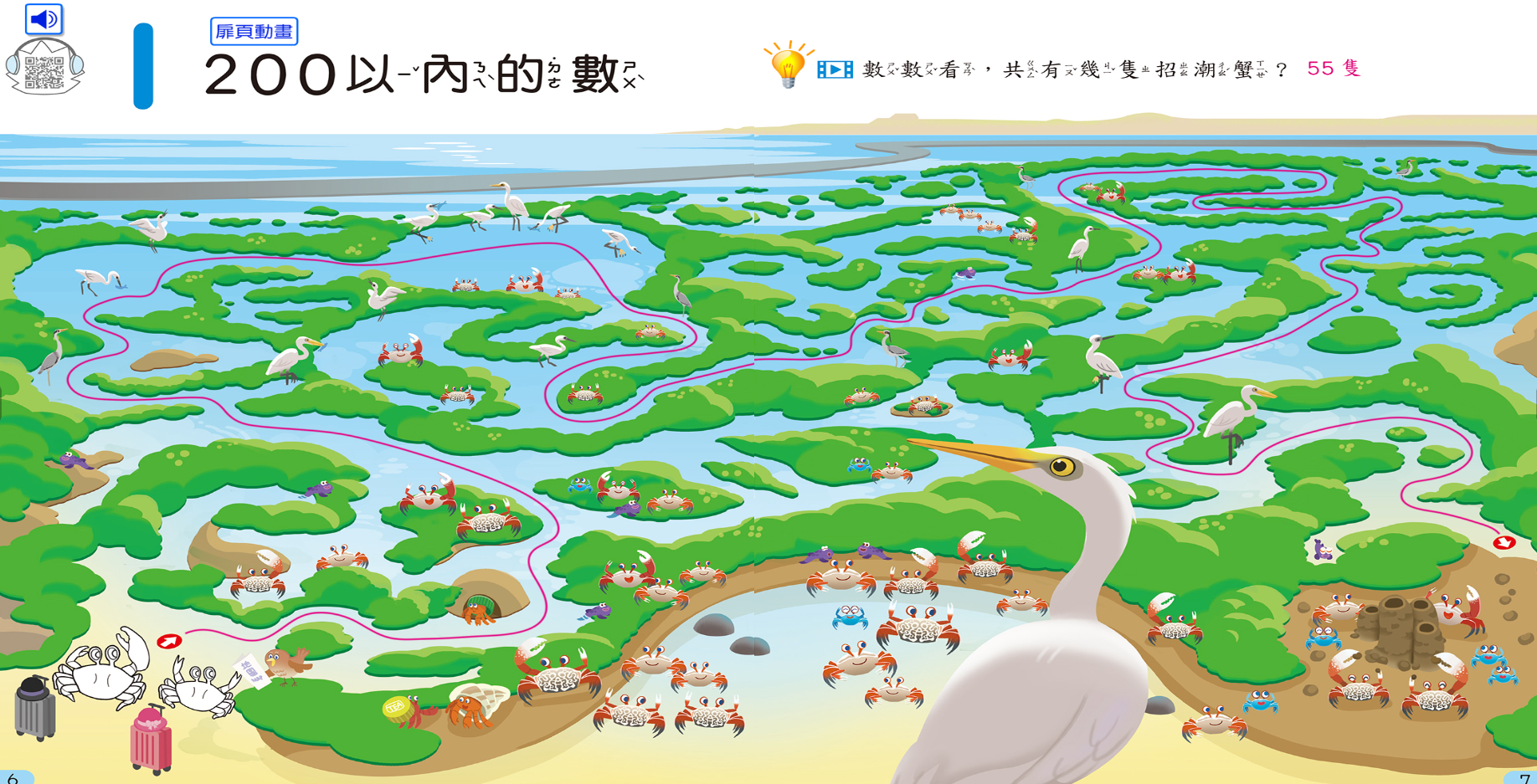 教學動畫：招潮蟹
https://webetextbook.knsh.com.tw/Ebookviewer2/AFile/AFile.html?bookId=2008140902330&AFileMovie=512ab944-1017-4805-b595-cb19faa884f3
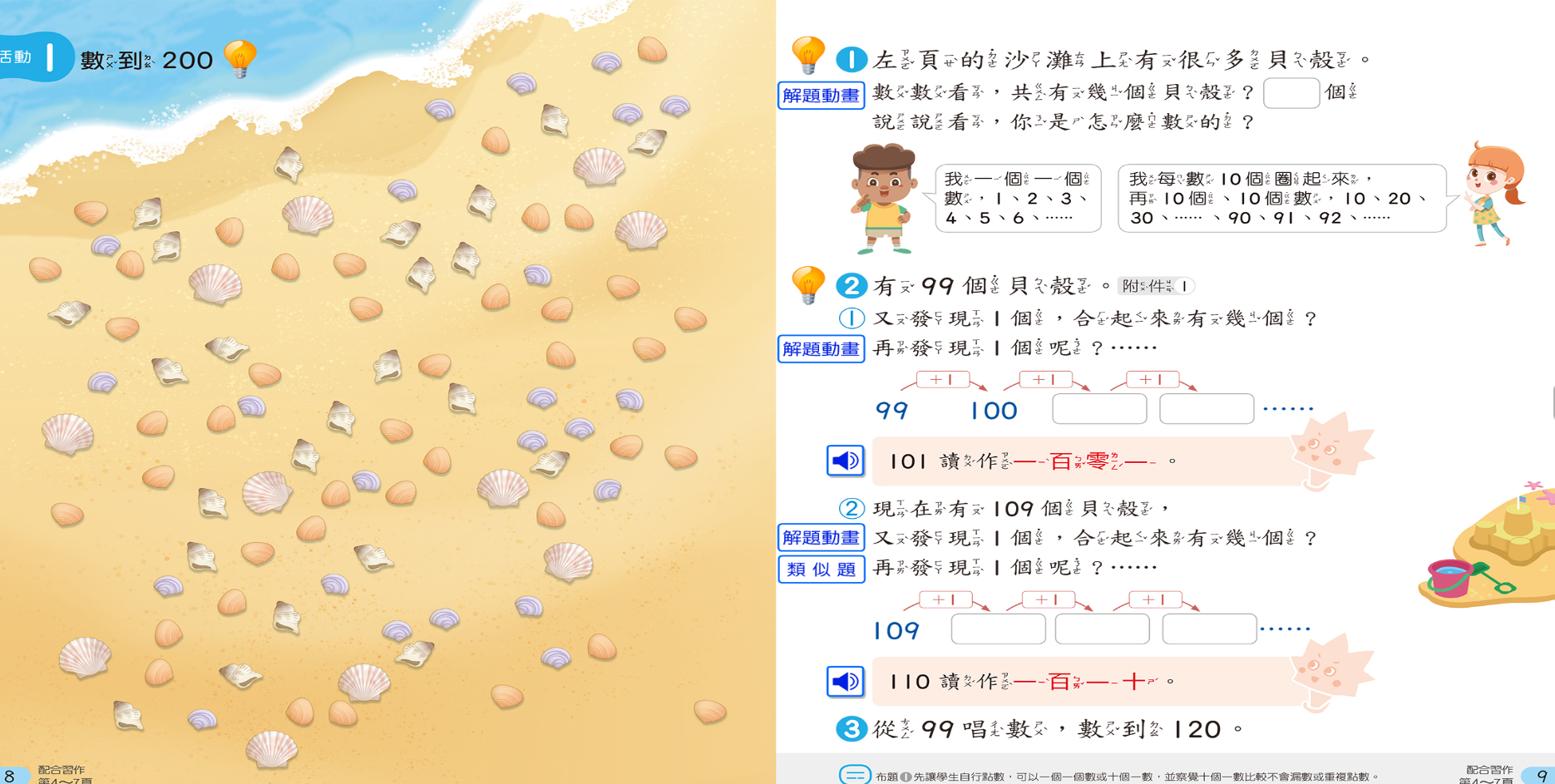 教學動畫：
https://webetextbook.knsh.com.tw/Ebookviewer2/AFile/AFile.html?bookId=2008140902330&AFileMovie=e9bccfe1-2f73-460f-992e-7a7a1a32feb6

教學動畫：
https://webetextbook.knsh.com.tw/Ebookviewer2/AFile/AFile.html?bookId=2008140902330&AFileMovie=e9a88d25-3418-4257-b212-0442830e7b69

教學動畫：
https://webetextbook.knsh.com.tw/Ebookviewer2/AFile/AFile.html?bookId=2008140902330&AFileMovie=8774ae87-f409-49a3-bed3-93d78ce74f3b
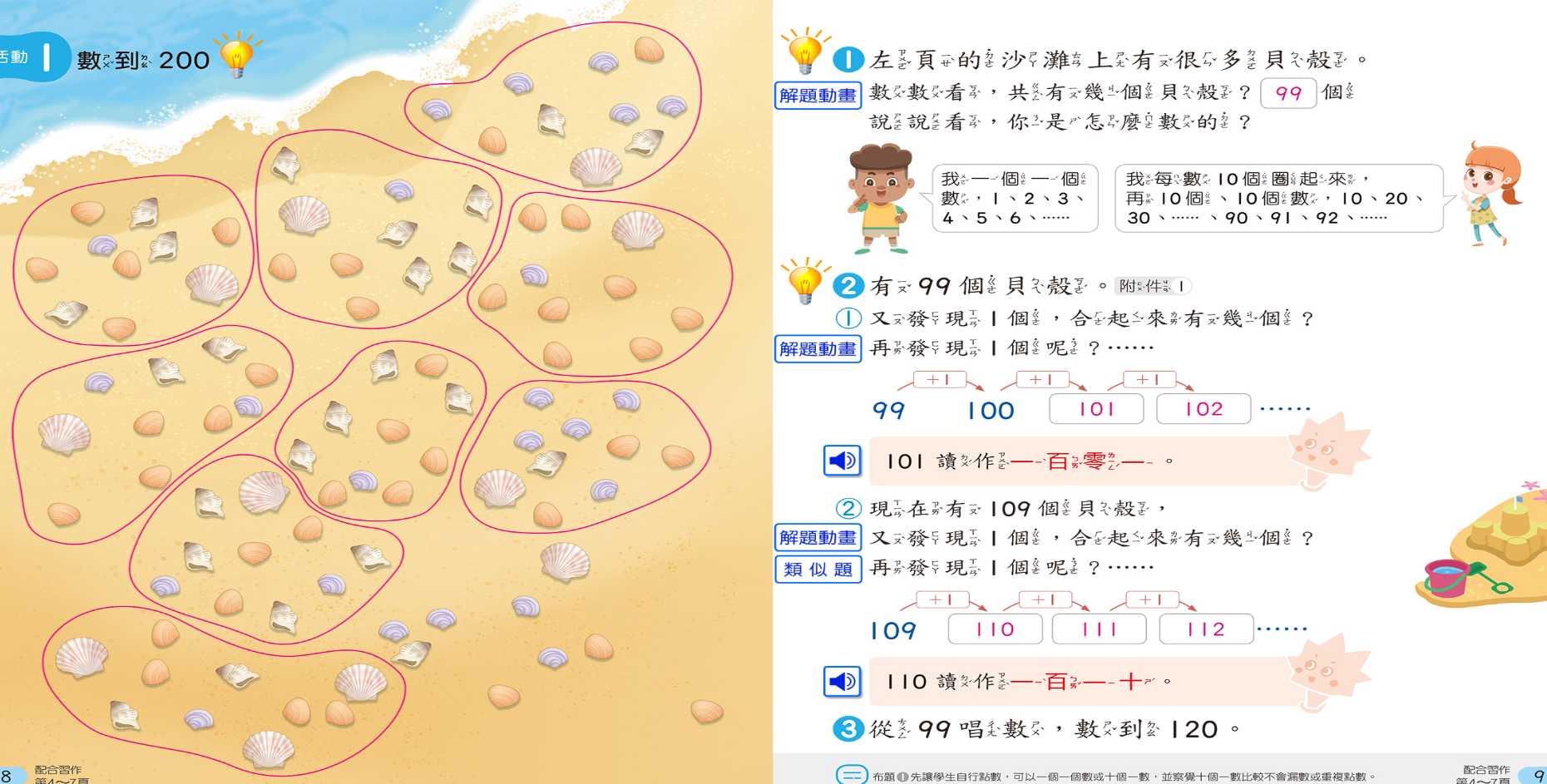 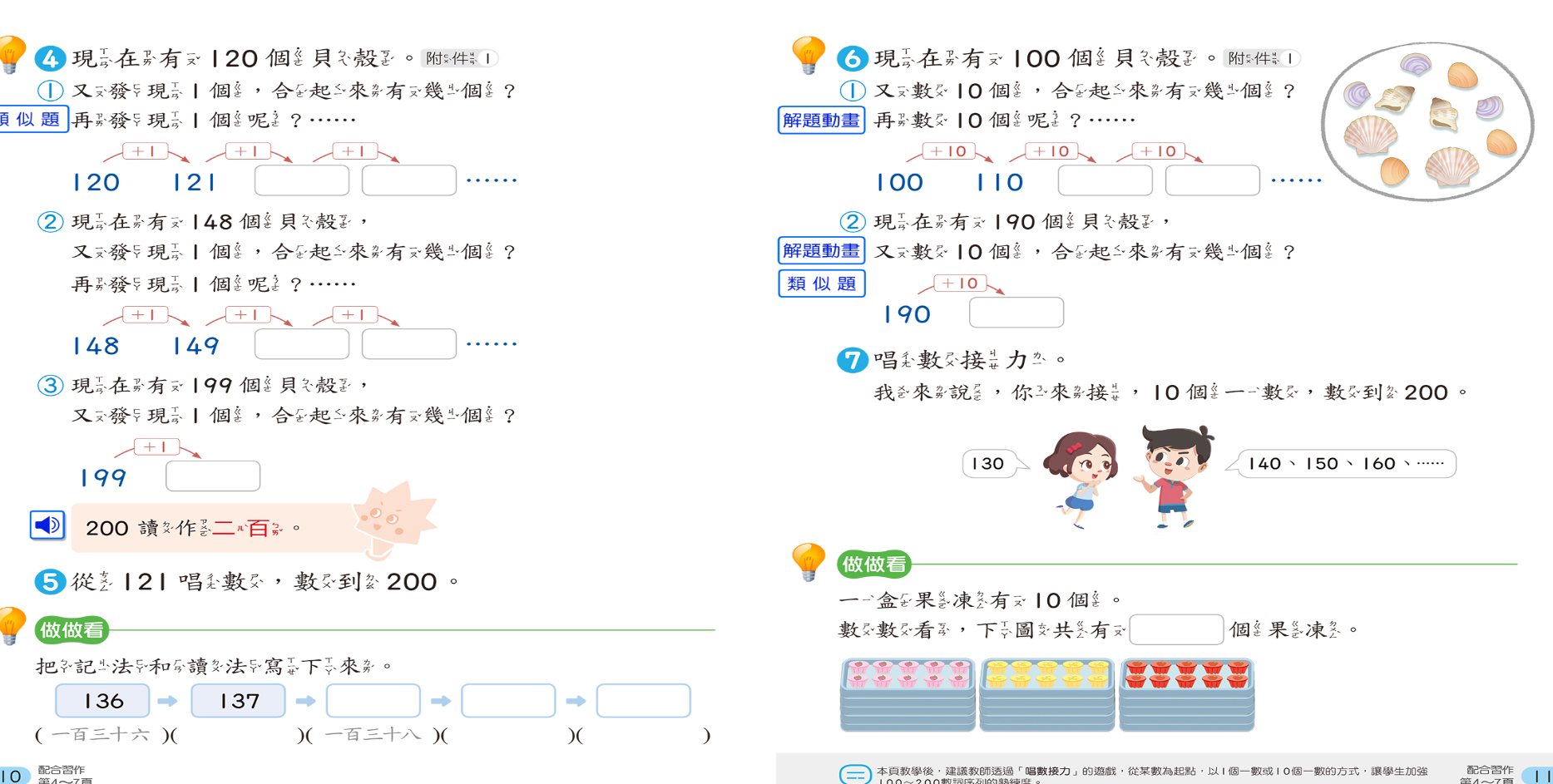 教學動畫：
https://webetextbook.knsh.com.tw/Ebookviewer2/AFile/AFile.html?bookId=2008140902330&AFileMovie=ab0136b7-0374-43cd-9b85-3dc74933b745

教學動畫：
https://webetextbook.knsh.com.tw/Ebookviewer2/AFile/AFile.html?bookId=2008140902330&AFileMovie=1adbf865-1305-46b3-858b-e11e3767b94e
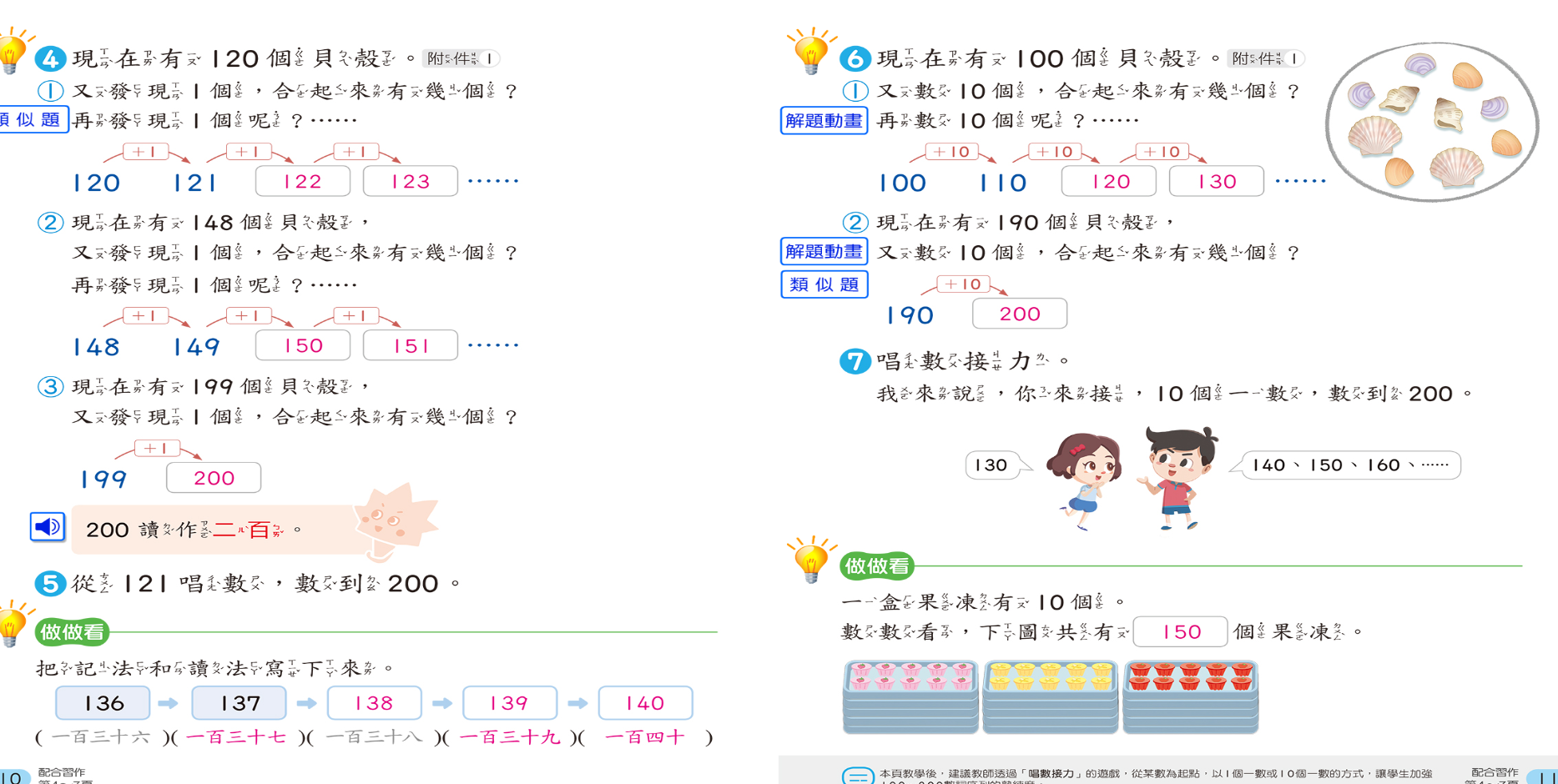 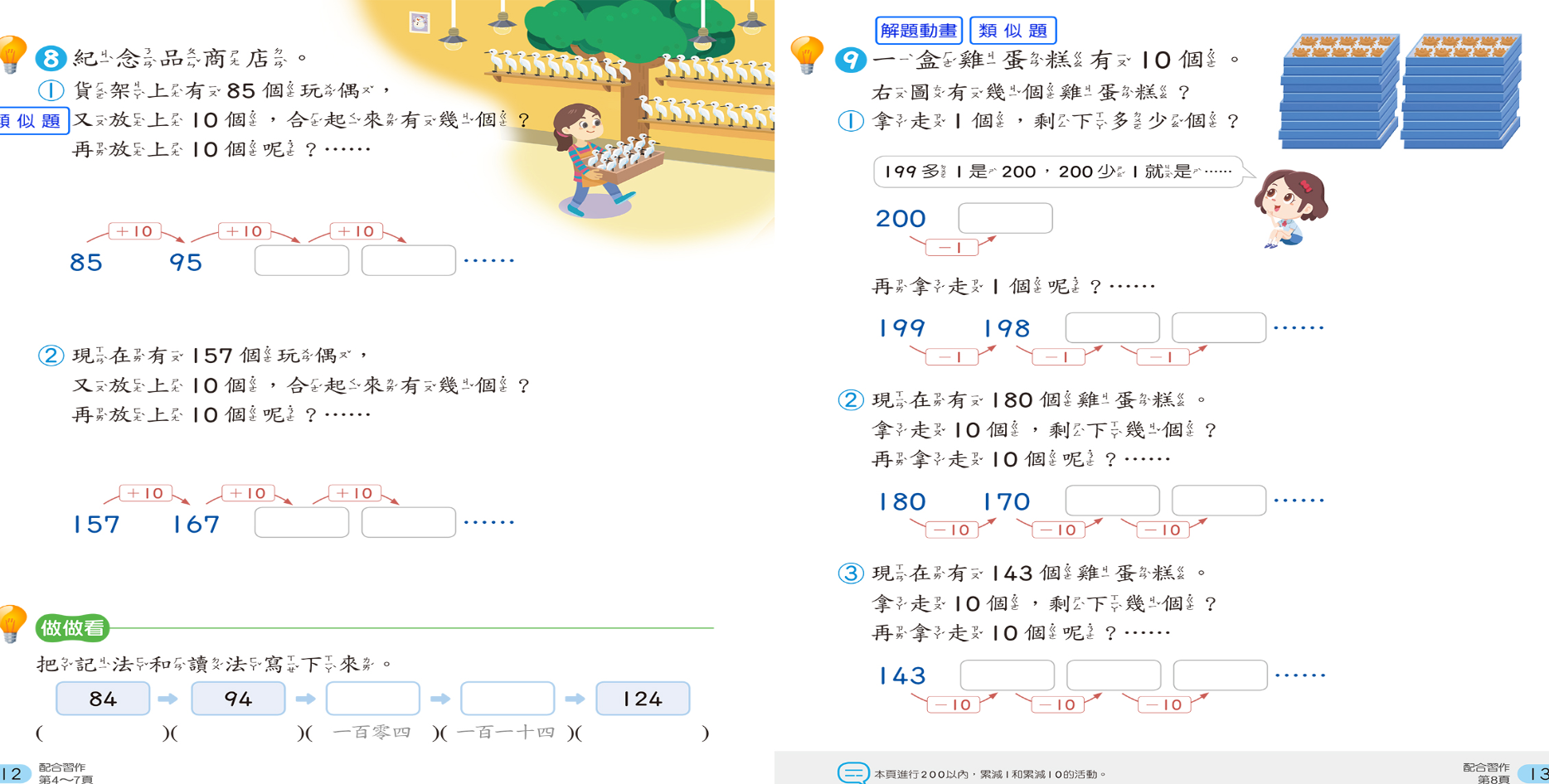 教學動畫：
https://webetextbook.knsh.com.tw/Ebookviewer2/AFile/AFile.html?bookId=2008140902330&AFileMovie=49cb3b49-3352-4aa3-8be7-ea9006dd050a
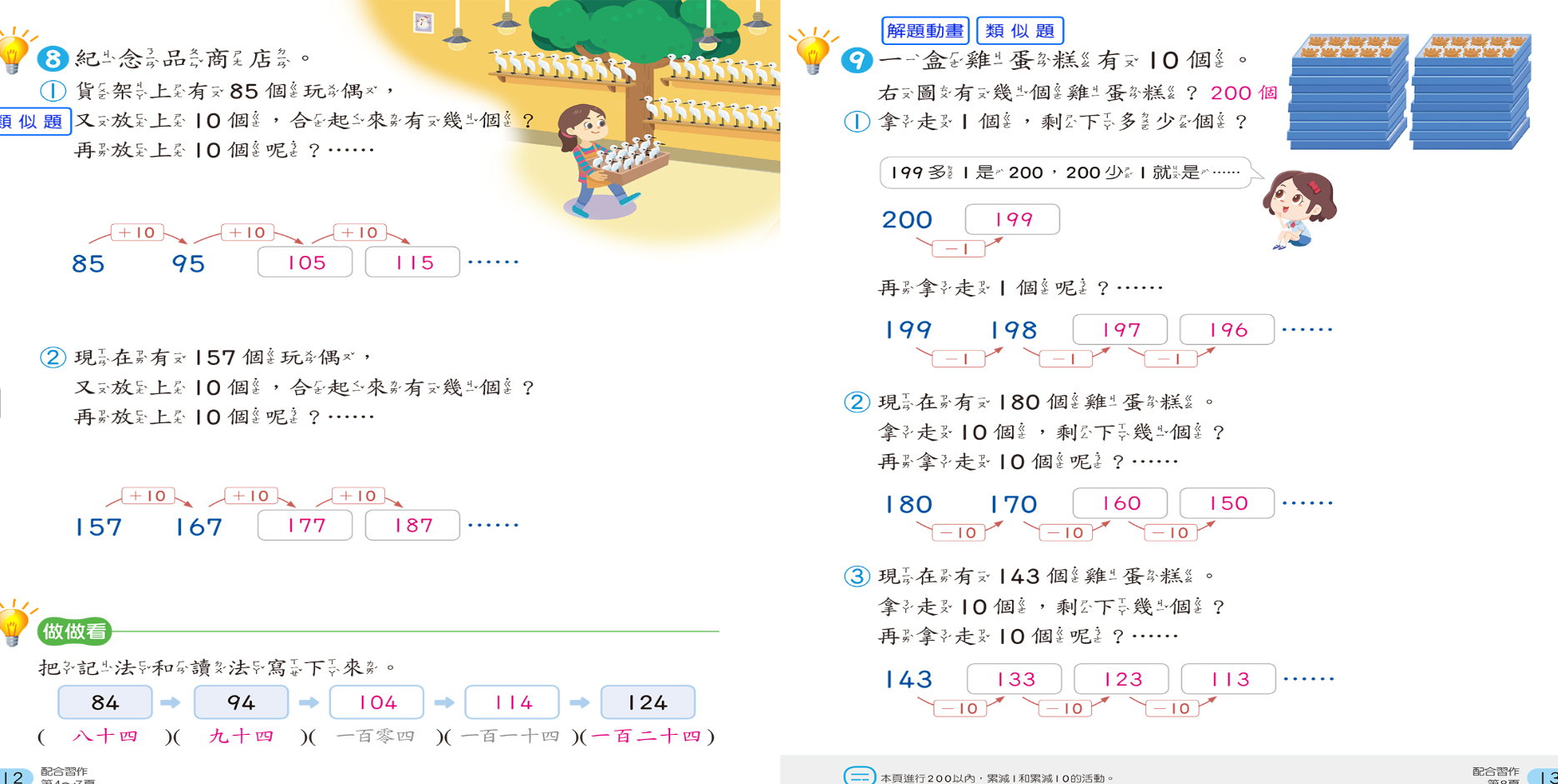 2021 0628 課程
一國語
二數學
三生活
四體育
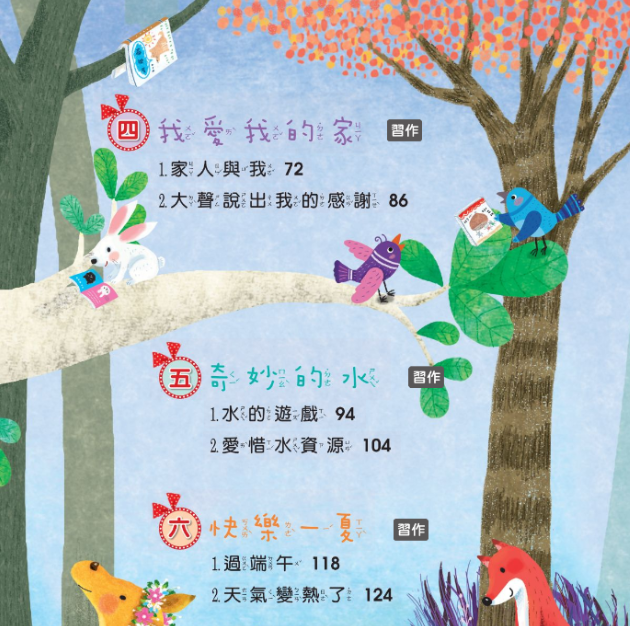 動畫：我愛我的家
https://www.youtube.com/watch?v=3xlyu8wMRv0
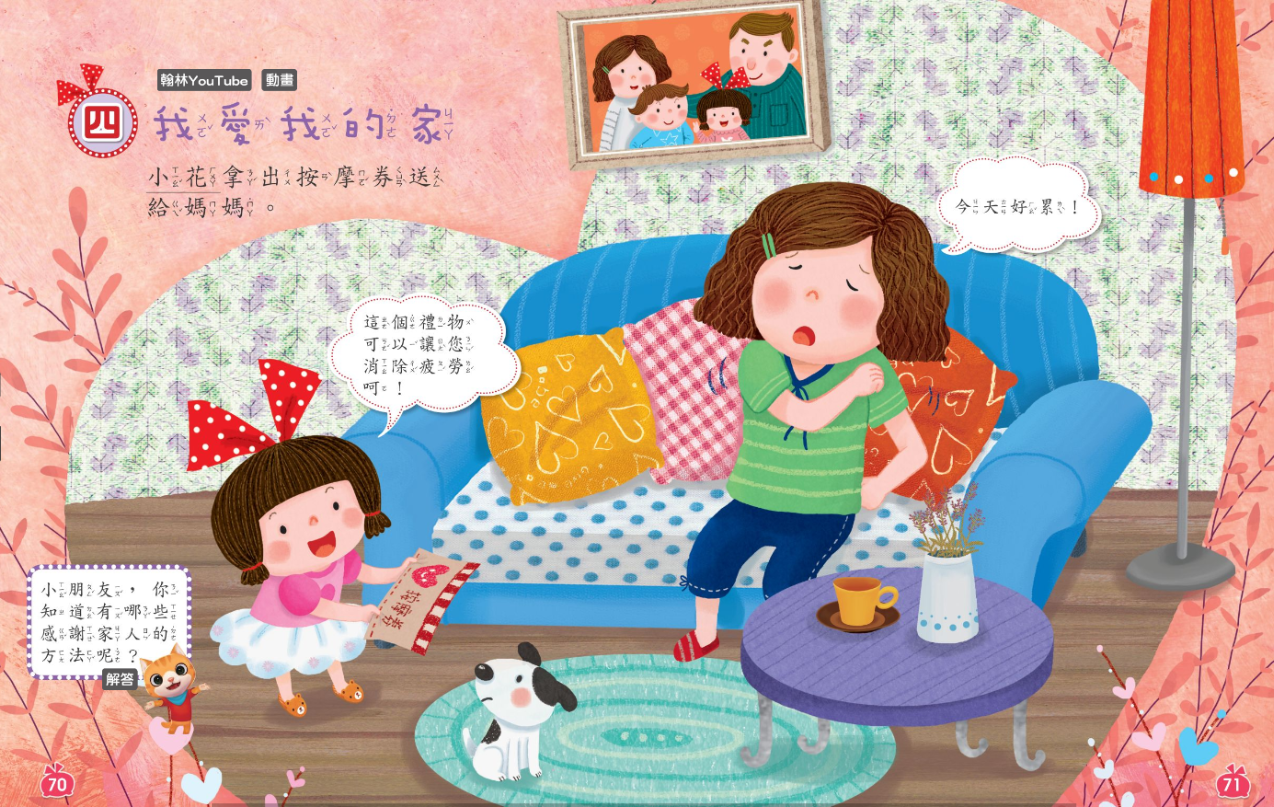 今天請複習第四單元一、閱讀課本P70-P91
二、檢查習作P28-P36三、回答下列問題
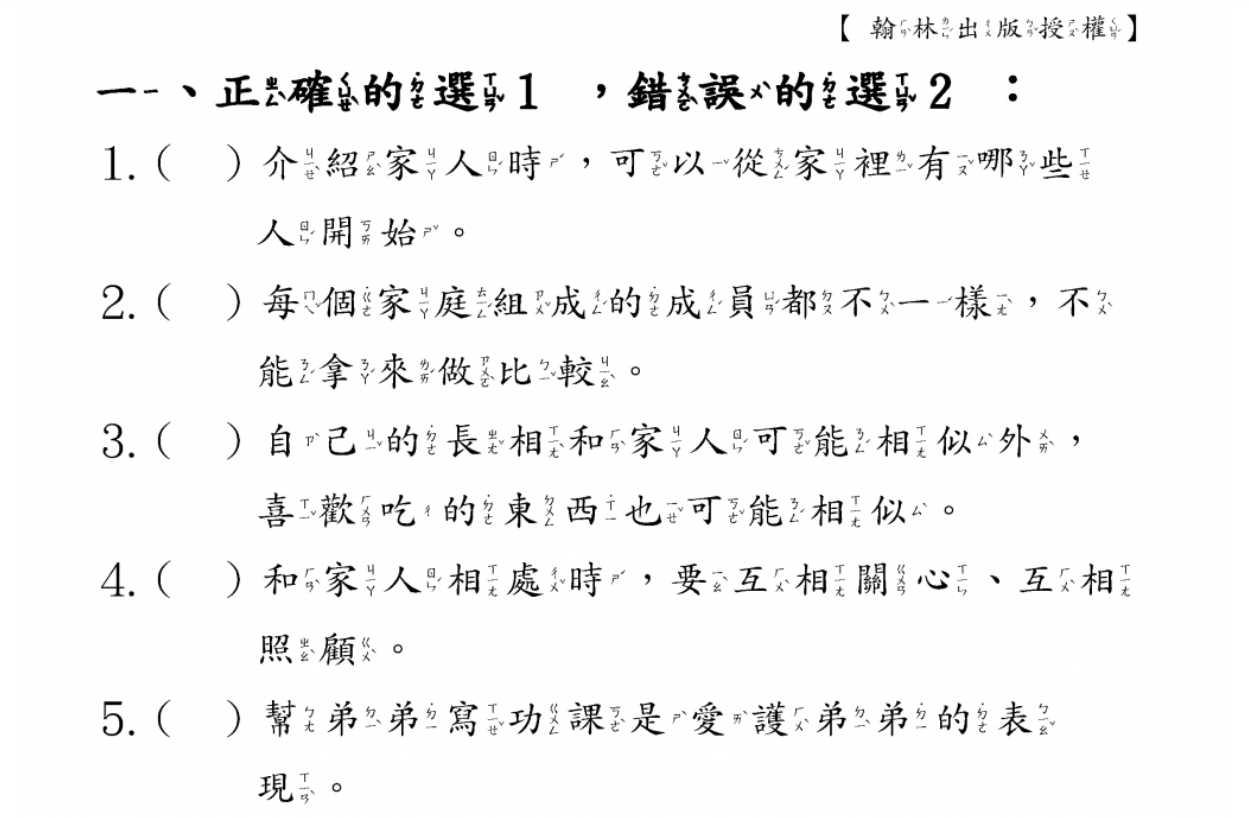 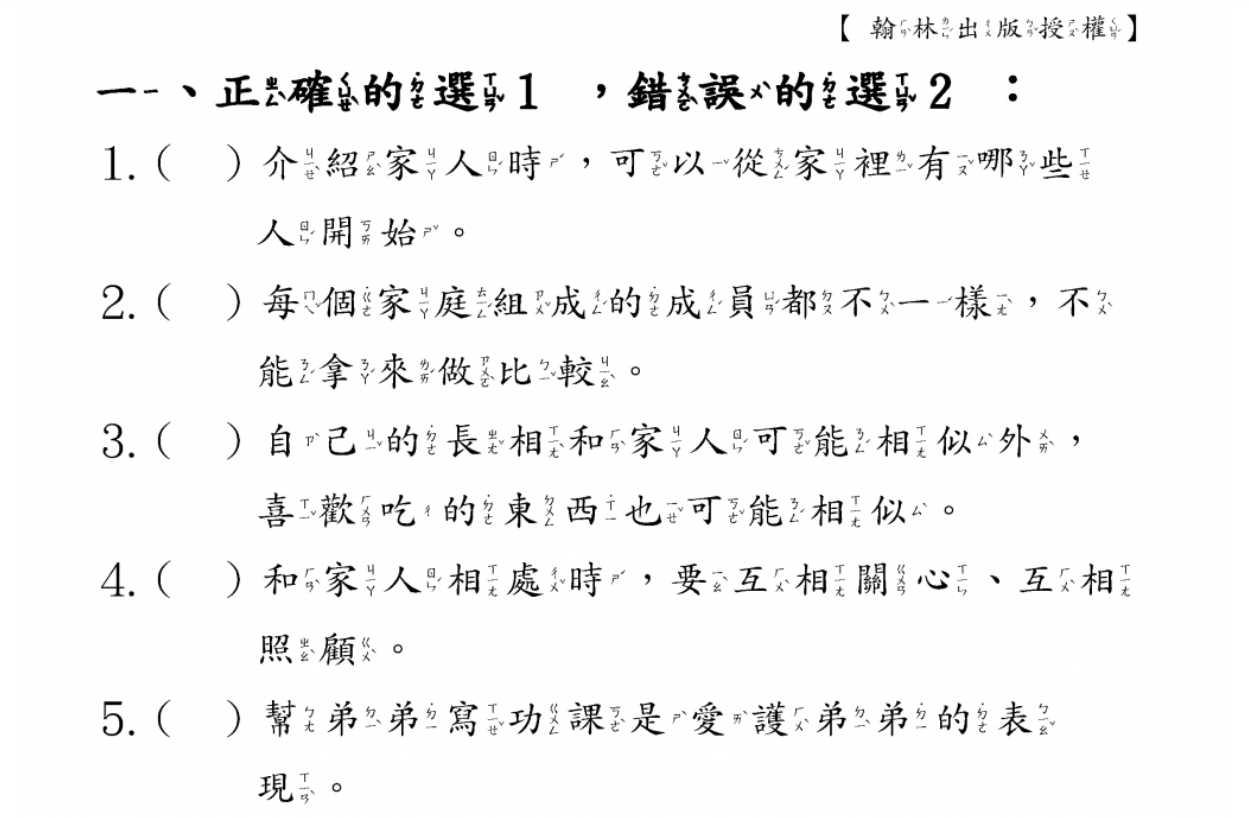 1

1

1

1
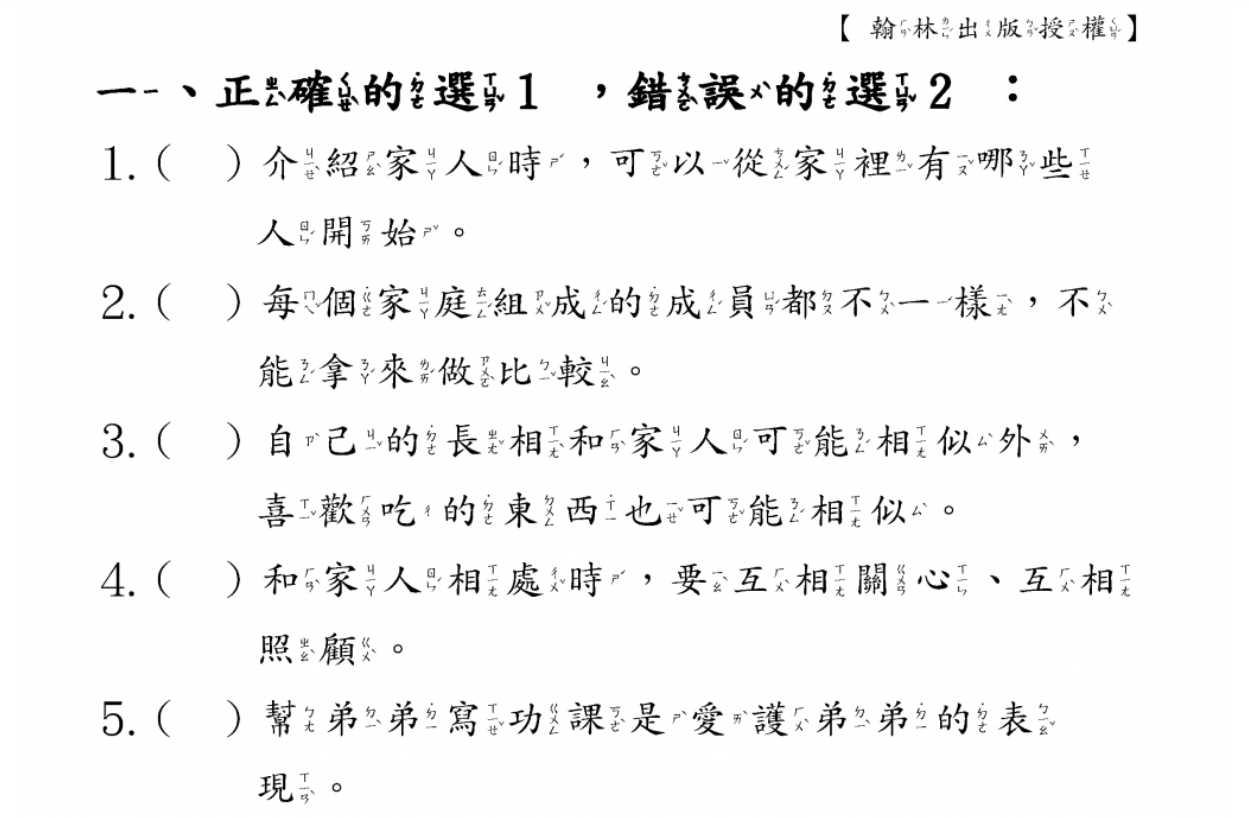 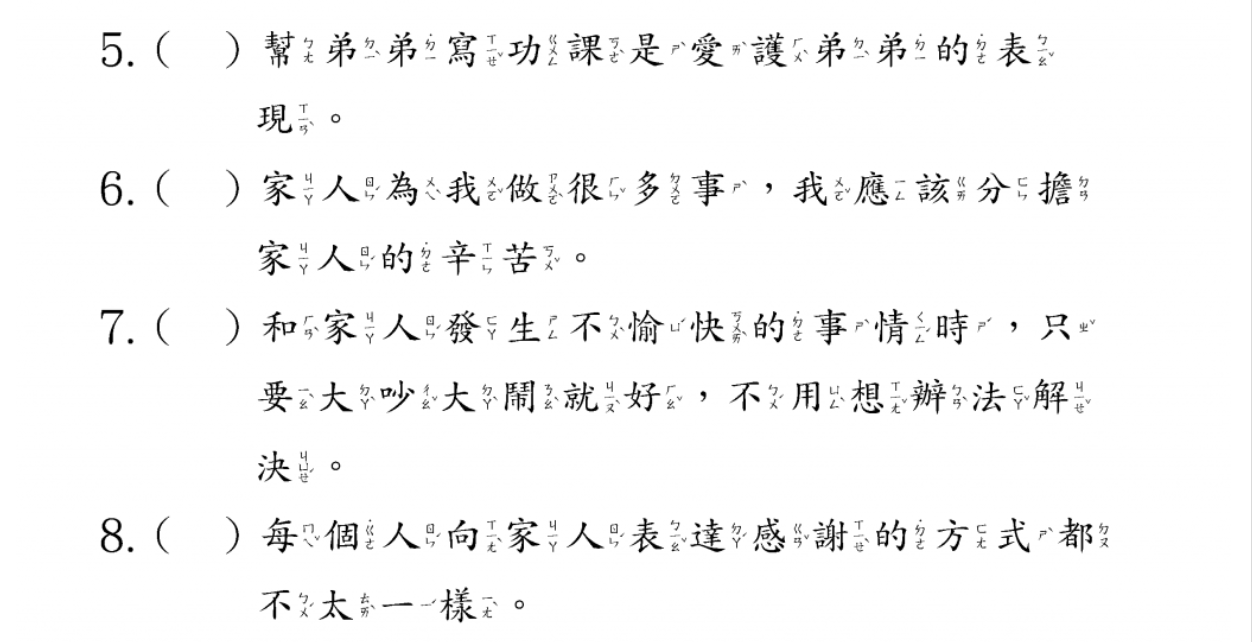 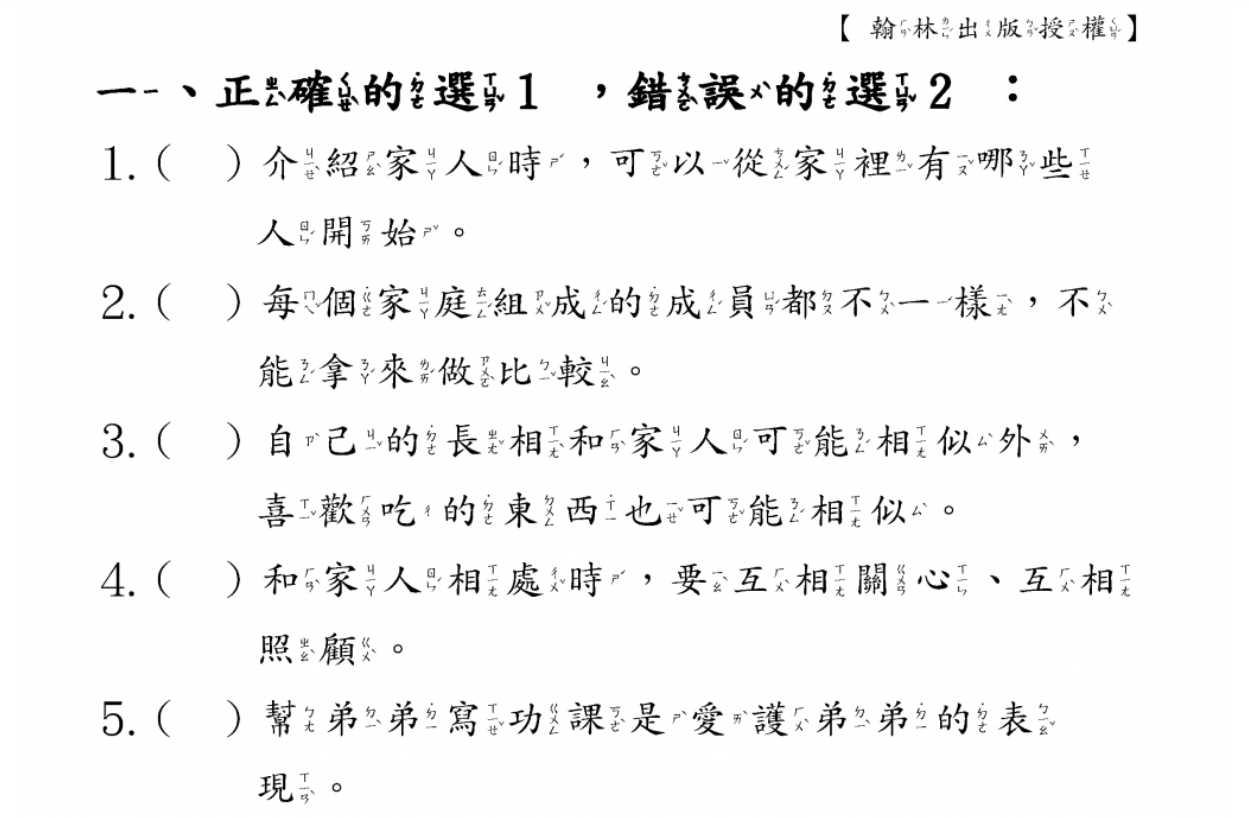 2

1

2


1
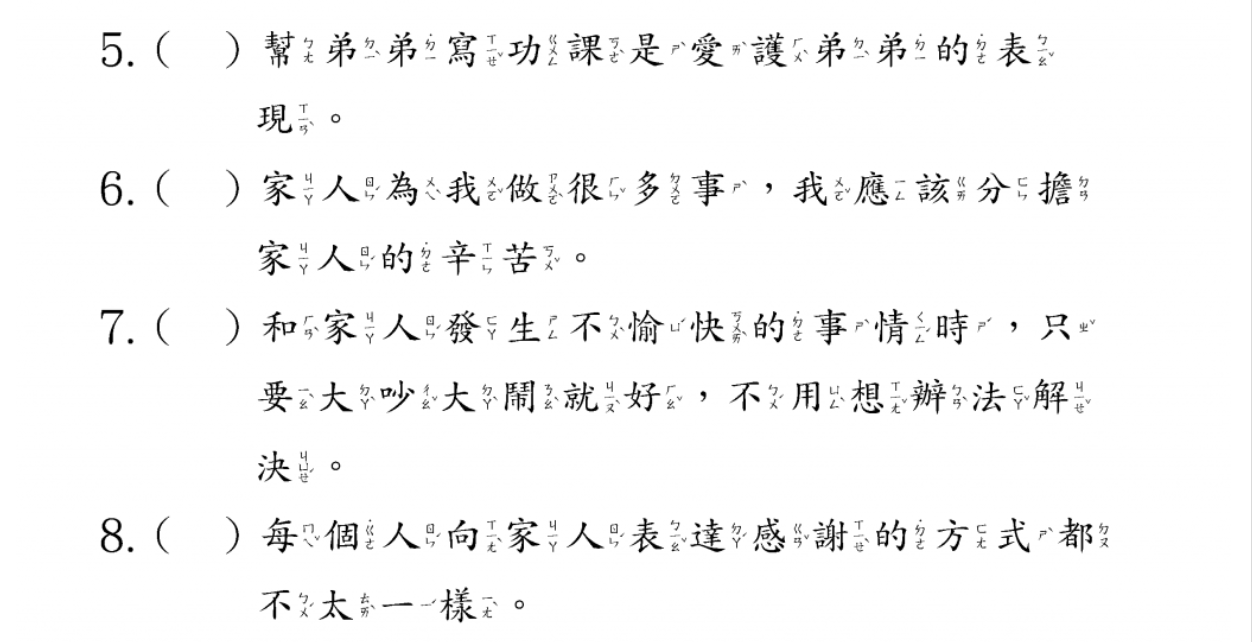 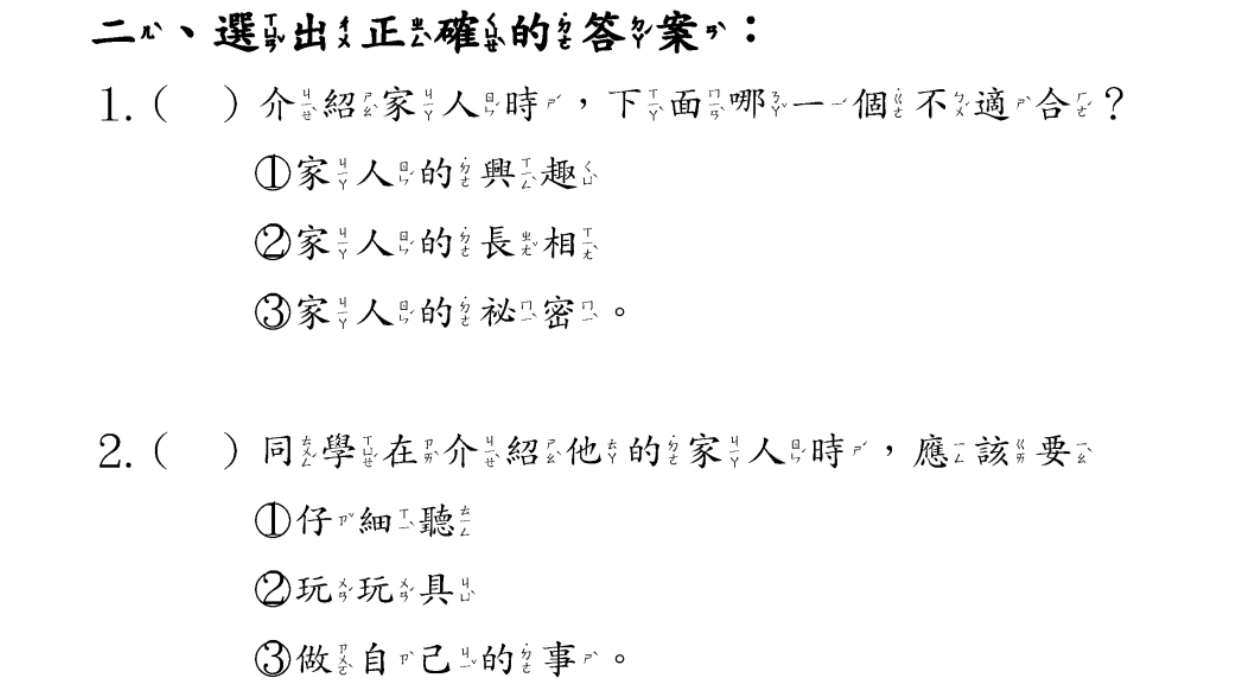 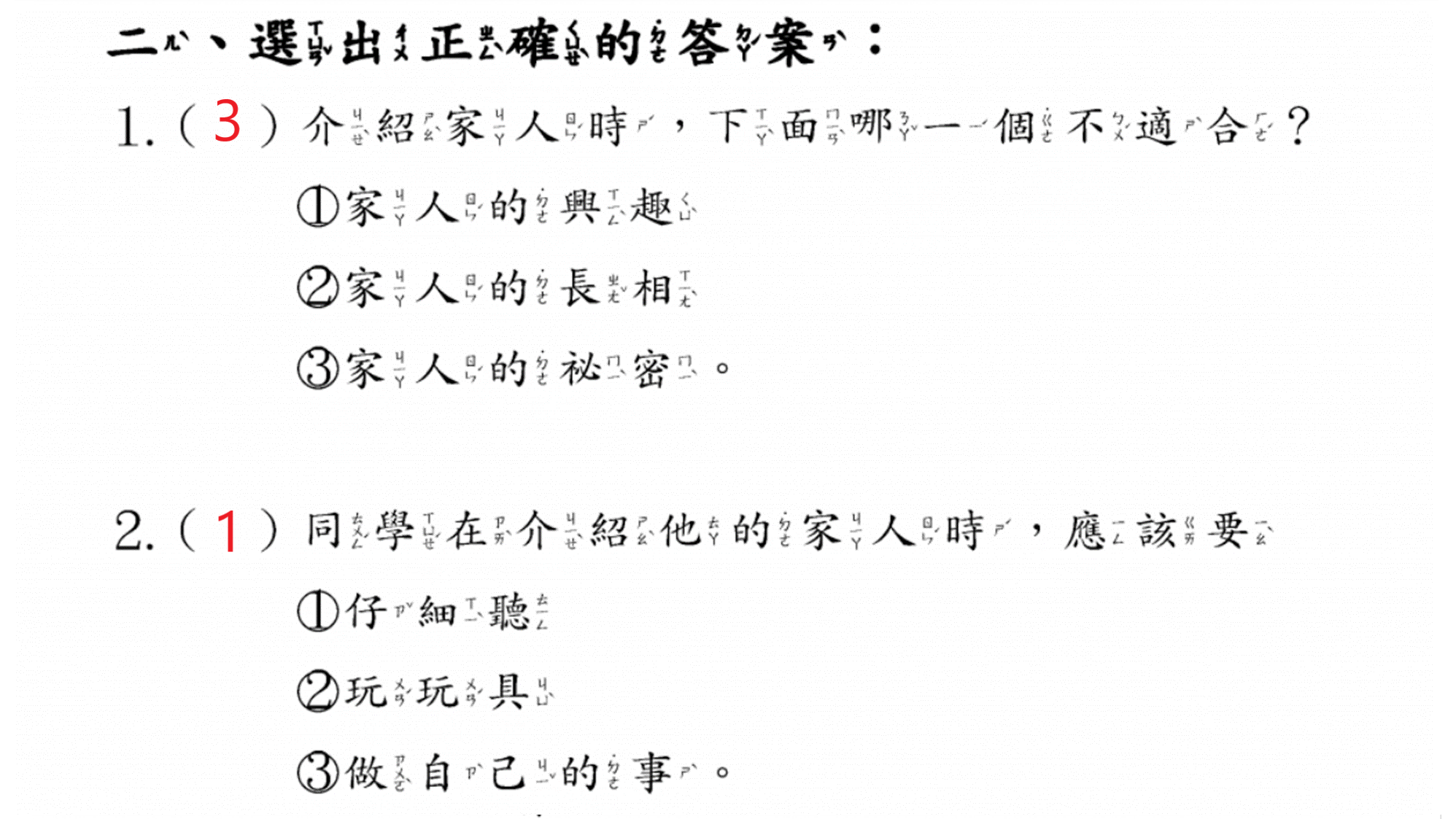 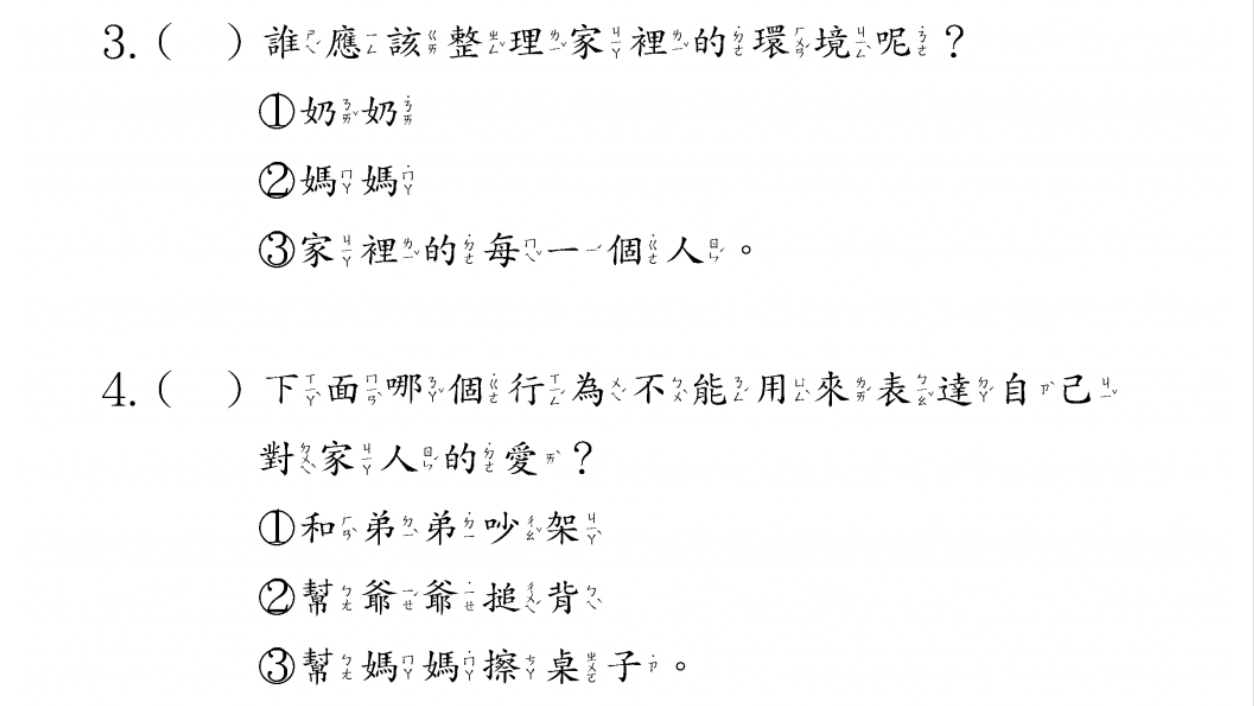 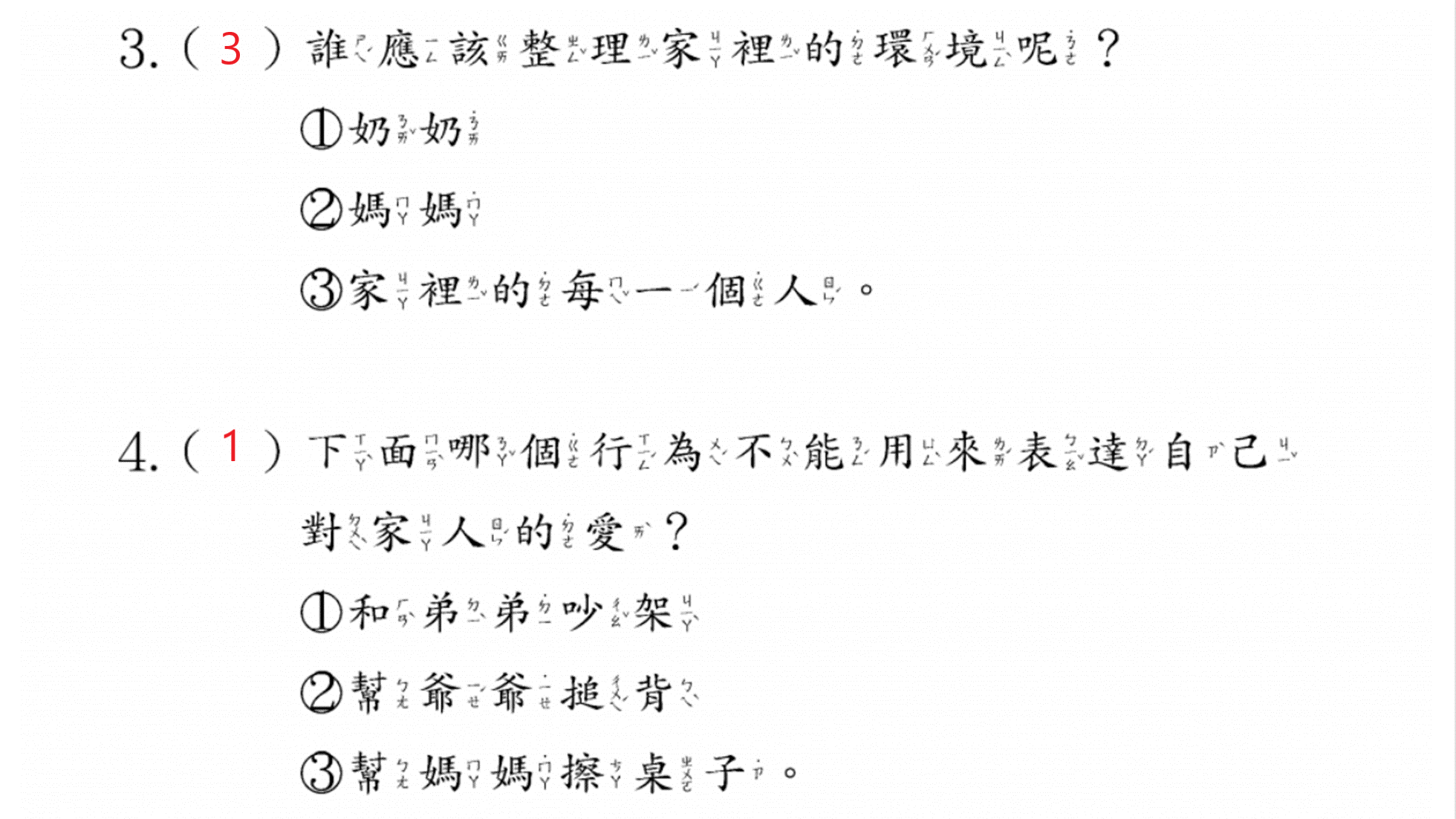 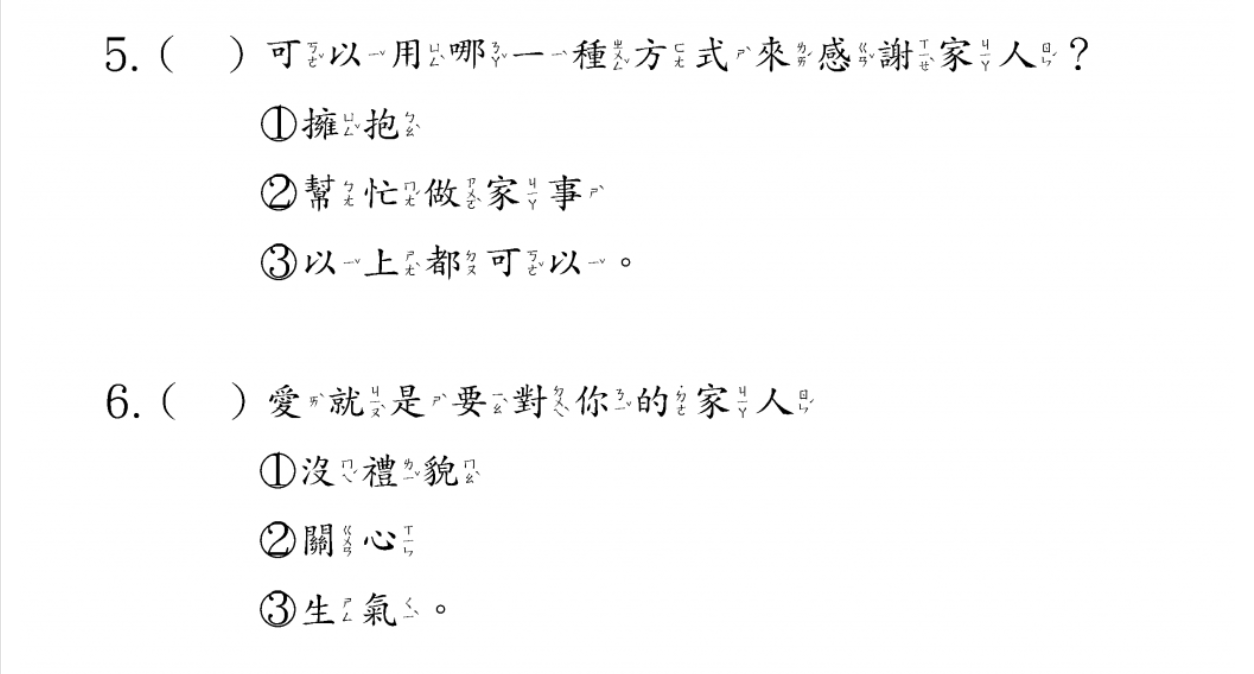 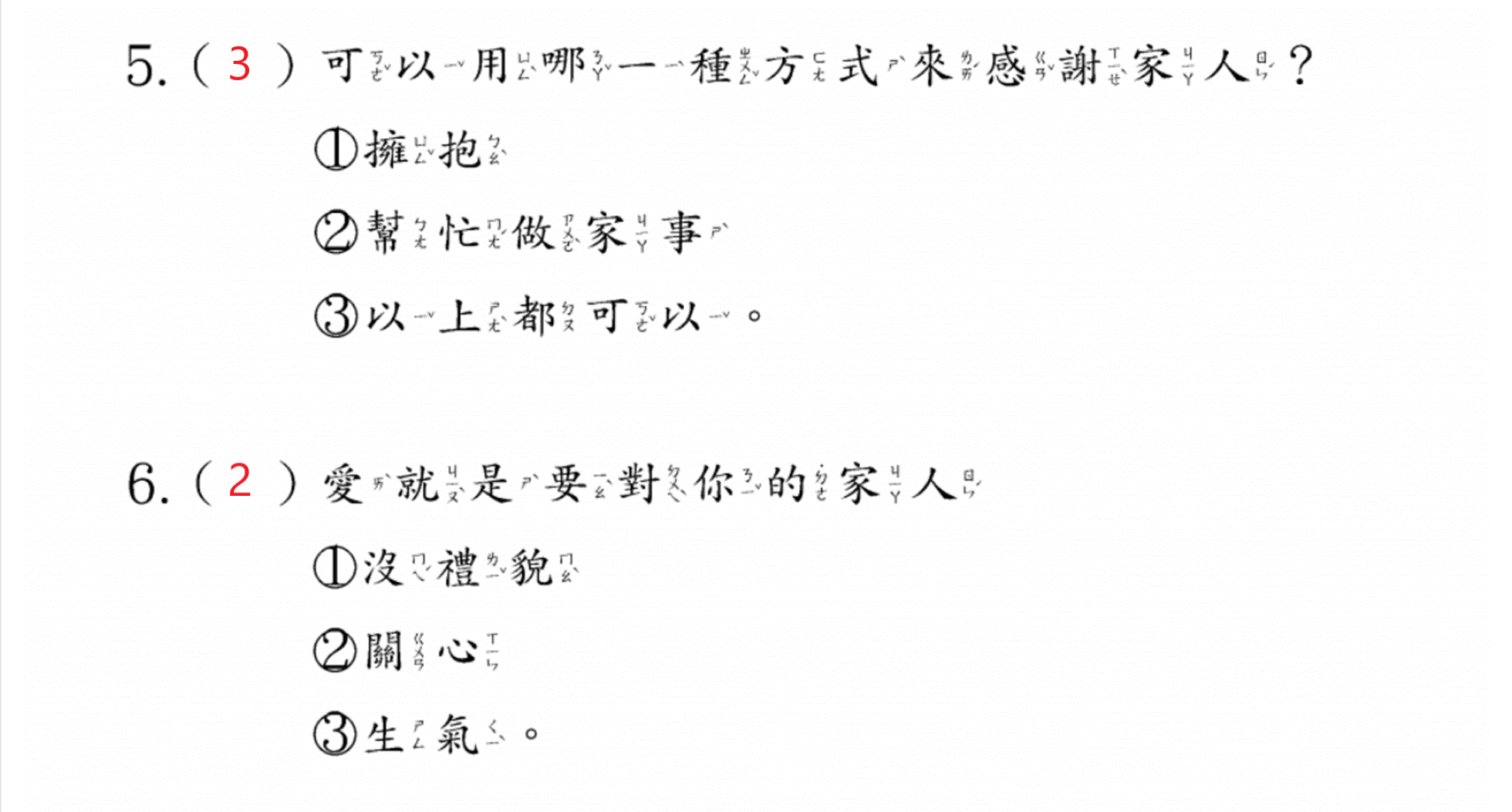 2021 0628 課程
一國語
二數學
三生活
四體育
每堂課流程 :  
 一、做操暖身        二、影片課程           三、拉筋收操
*  每週進行兩次，即完成該週兩堂課程 *
 
一、做操暖身 : 依照學校體育課做操流程，自行完成熱身。
 
二、影片課程 :影片名稱： 兒童律動 - 拍手舞 Hand Clap
影片連結：
https://www.youtube.com/watch?v=f4Nihzl0lAI&list=RDCMUCxbfRJ_Uk2tyeWXsHg748Ow&index=3
三、拉筋收操 : 每堂課後進行拉筋收操，共六式。請依照片姿勢操作，每個動作靜置10 秒。          



                              →                         →


   
 →                     →                         →



              *操作每堂課後，請家長檢核填寫 google document即完成該堂課程。
                 https://forms.gle/4oVdekr9DUCFsAhC9
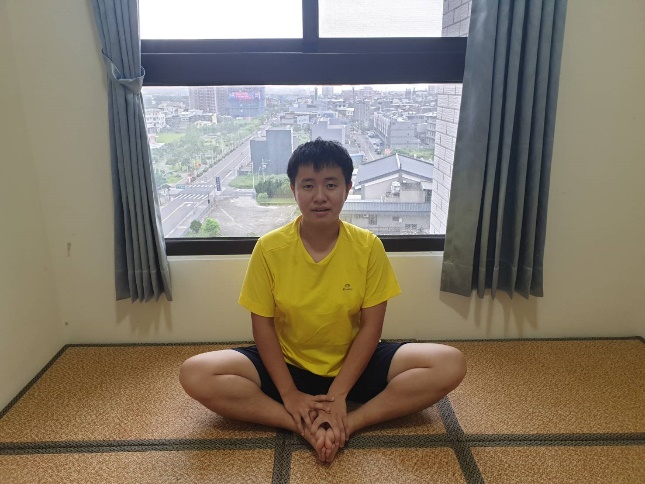 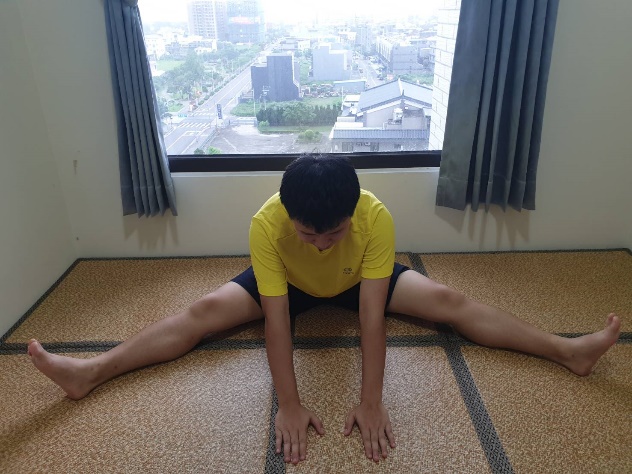 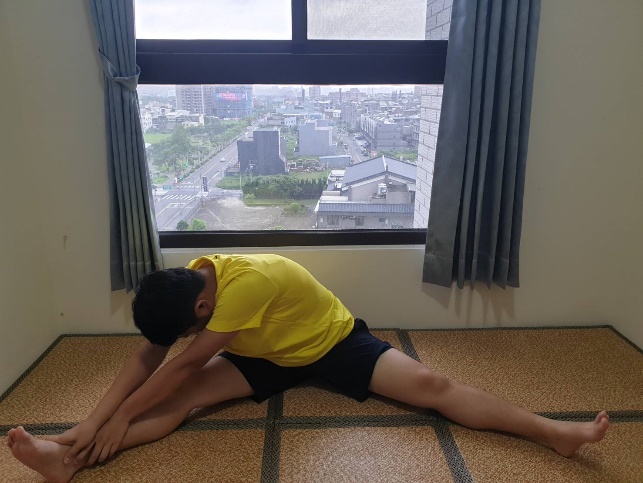 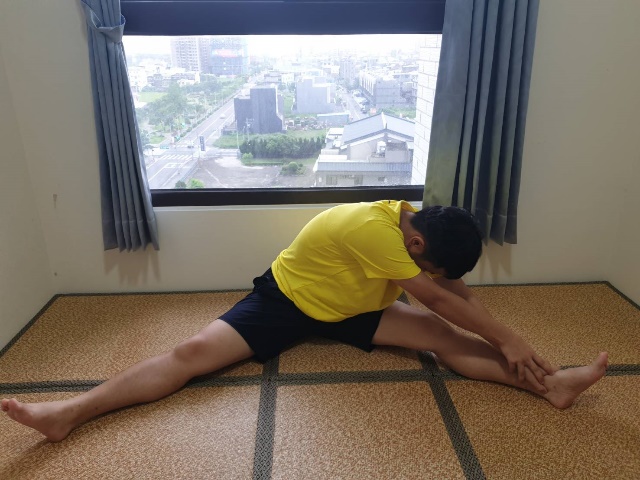 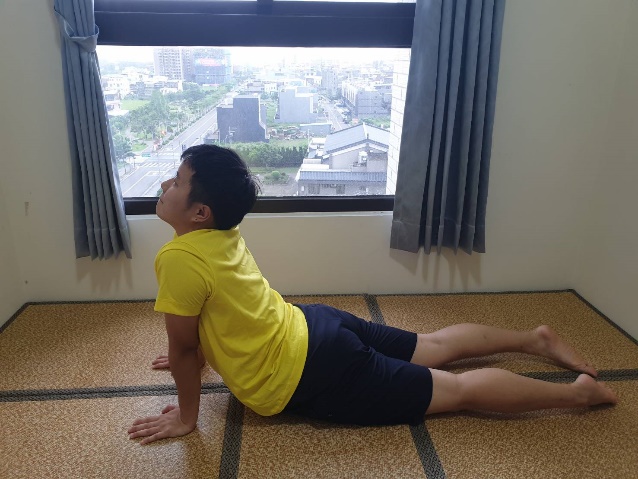 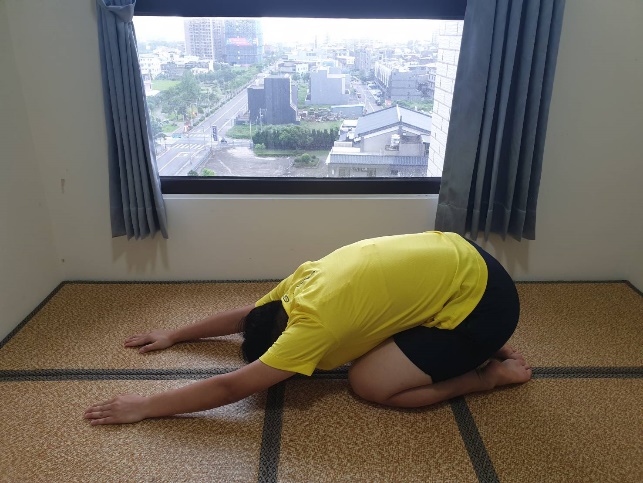